Studies of Proton Beam Instabilities with a Wake-Building Feedback System
Rob Ainsworth
2021 IOTA/FAST Collaboration Meeting
October 28th 2021
Outline
Motivation
Wake building feedback system - Waker
Instability studies in the Fermilab Recycler
Future plans and moving to IOTA
TMCI (Transverse Mode Coupling Instability)
Bunches oscillate with different transverse modes

Impedance in a machine can cause a detuning of these modes which scales with intensity

If the detuning is large enough, the frequencies of two modes couple -> TMCI
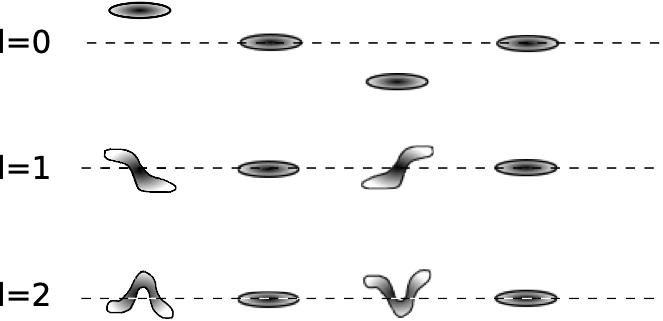 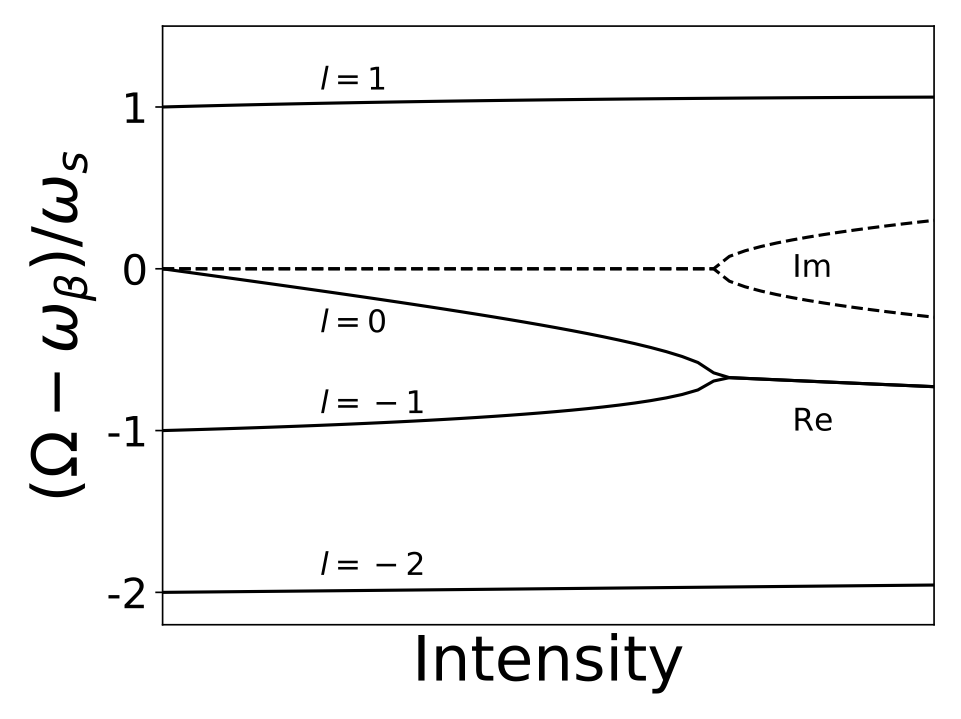 Wake parameter
Space charge
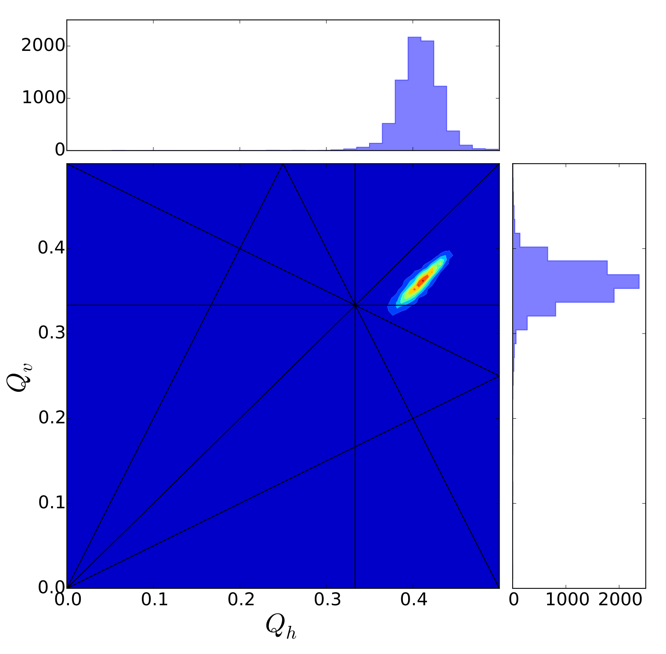 Inside a bunch, there is a spread of tunes
Self field results in defocusing which leads to tune shift
Space charge leads to tune shift
increases this spread with intensity
Worse at low energy
Depends on bunch length and beam size
Space charge
 tune shift
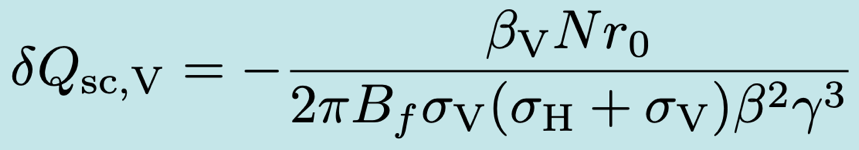 Space charge and TMCI
For many years, space charge was thought to have a stabilizing effect on TMCI
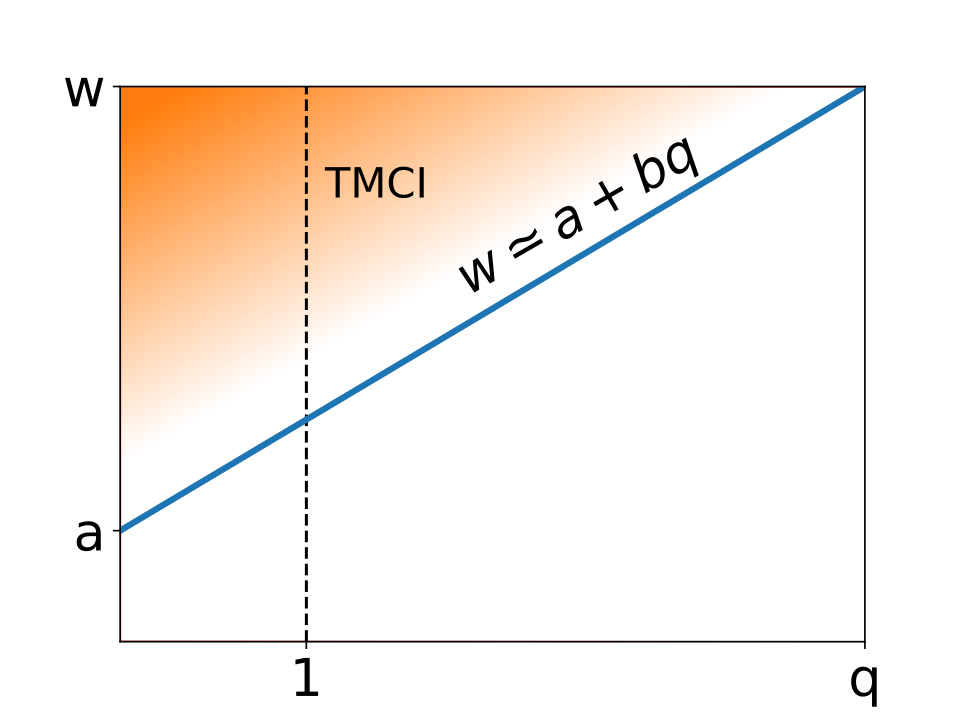 Wake parameter
Coherent tune shift from 
wake/Qs
Space charge parameter
Incoherent tune shift from 
Space charge/Qs
Space charge and TMCI
In 2018, Alexey Burov predicted a new kind of instability, convective instabilities
Occur in place of TMCI at strong space charge
Results in huge amplification from head to tail
Traditional dampers may make things worse
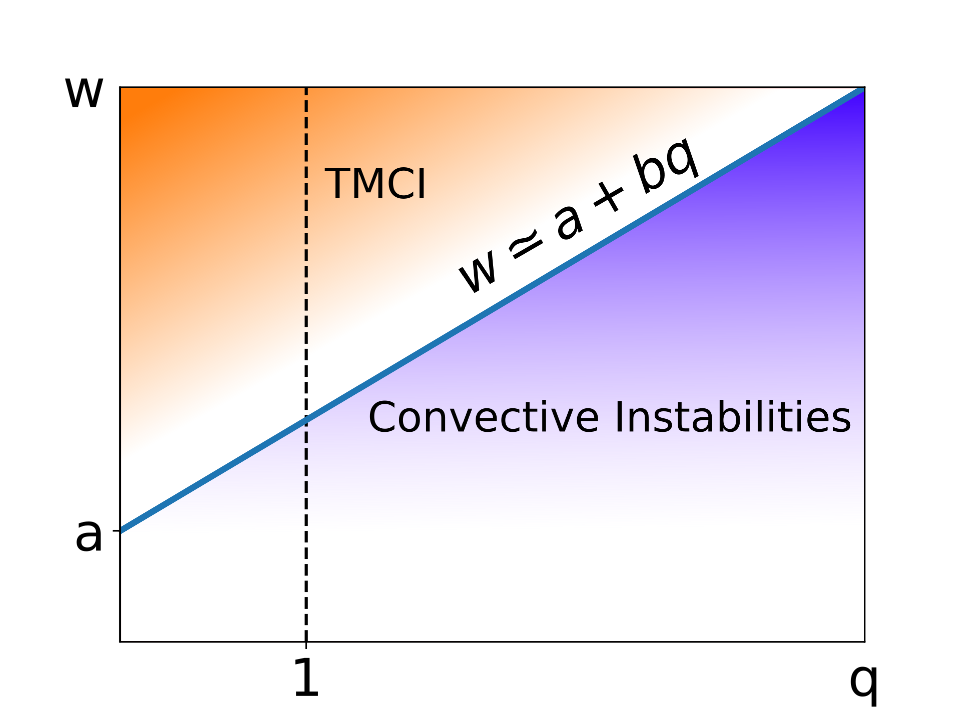 Wake parameter
IOTA (protons)
Space charge parameter
Usually, the wake amplitudes which drive instabilities are machine dependent and are determined by the impedance of the components installed within the machine.

 A novel approach to control instabilities will be to install a `waker' system, a dedicated wake-building feedback system.
Waker concept
The waker will mimic kicks from wake using a kicker

The system will measure the position and intensity along the bunch and apply multiple kicks along a single bunch



Bandwidth of the system should be much larger than the inverse bunch length
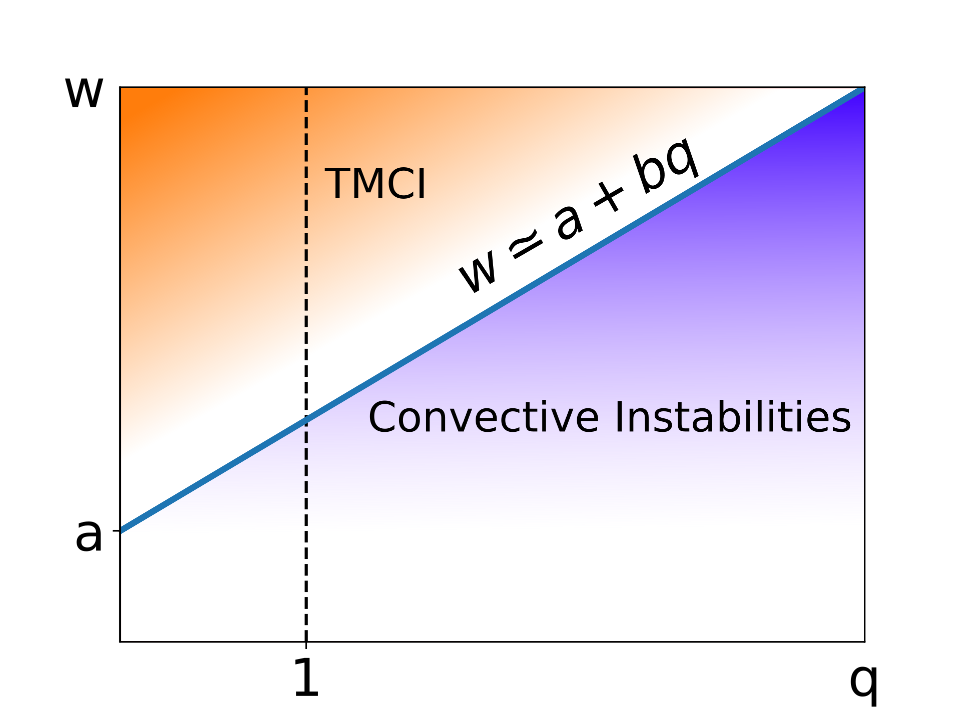 Waker allows vertical 
movement on this plane
IOTA is ideal to deploy the waker

However, it’s 1-2yrs away from protons

Can we take advantage of FNAL accelerator complex in the mean time?
FNAL accelerator complex
H- linac
Booster
h = 84
15 Hz
400 MeV -> 8 GeV
Recycler
h = 588
Slip-stack 12 batches (double bunch intensity)
Main Injector
8 GeV -> 120 GeV
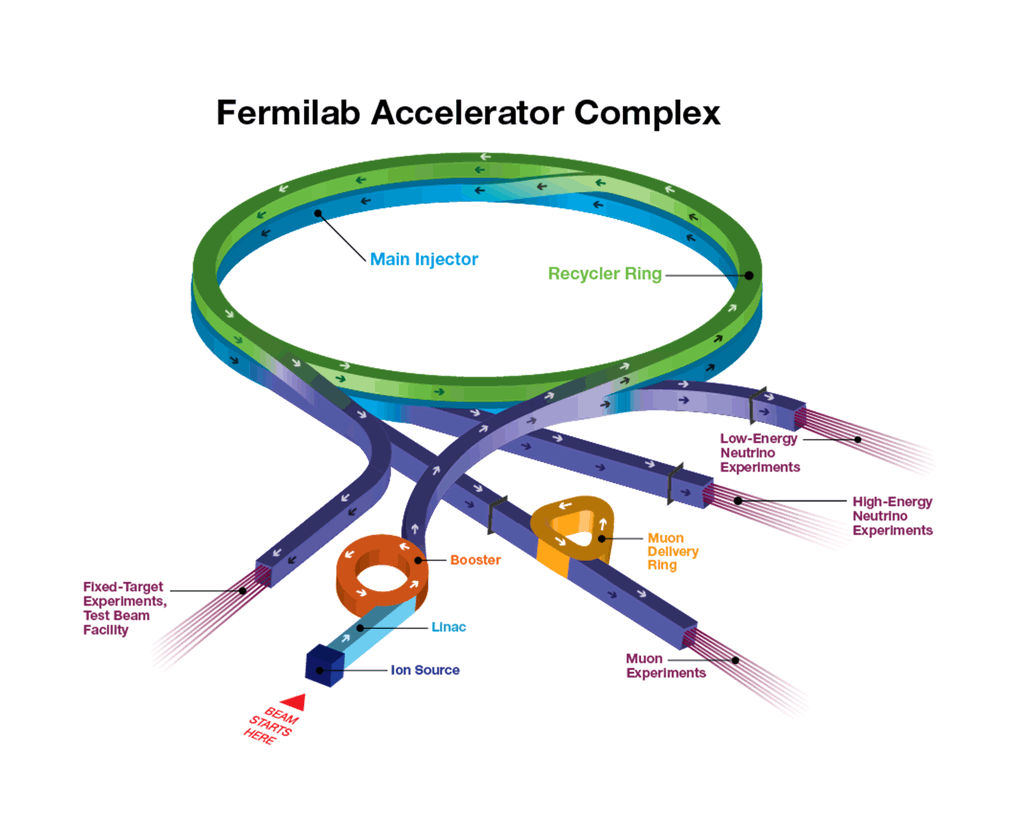 Using the Recycler to study instabilities
Recycler is attractive for studying instabilities
It doesn’t ramp i.e. energy is fixed to 8GeV
It can already operate at strong space charge
Study time availability
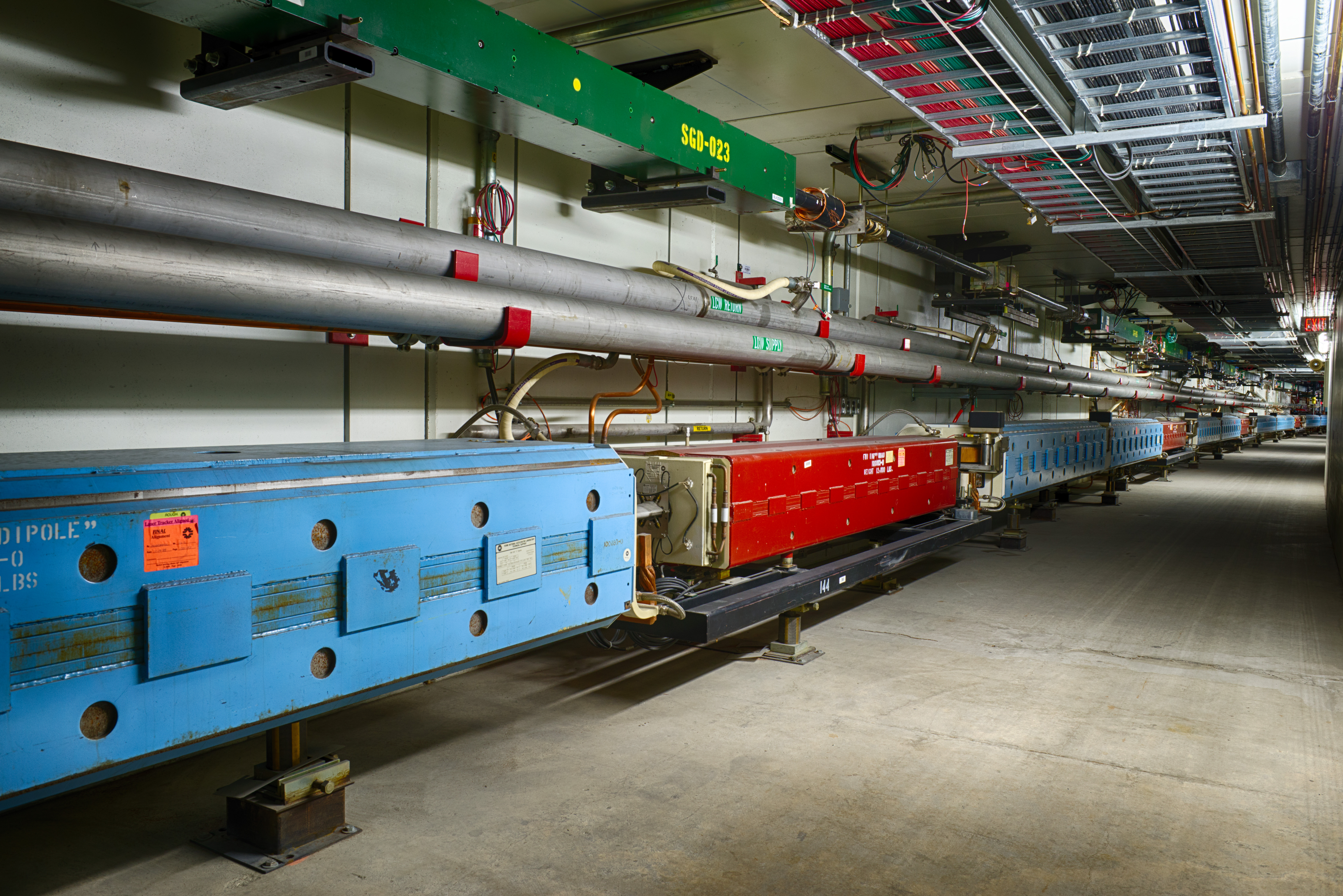 NuMI - MI
SY - MI
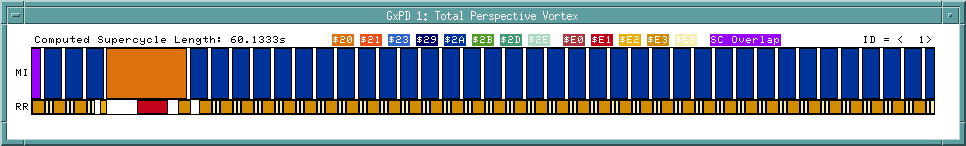 SY - RR
NuMI - RR
Muon - RR
Study cycle - RR
Bandwidth requirements
The waker system needs to excite intra-bunch motion
Needs large bandwidth compared to inverse bunch length
For standard operation this is tricky
bunched at 53 MHz
need a bandwidth on the order of GHz
difficult to build!

Fortunately, RR has ability to create longer bunches
Re-bunched to 2.5 MHz
Need a bandwidth of at least 100 MHz - this is doable
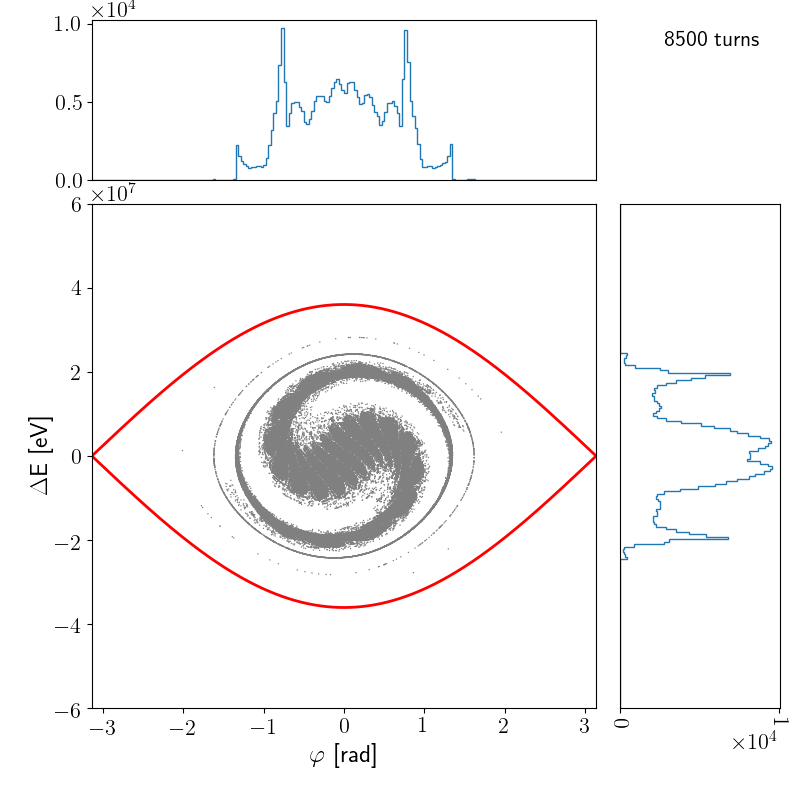 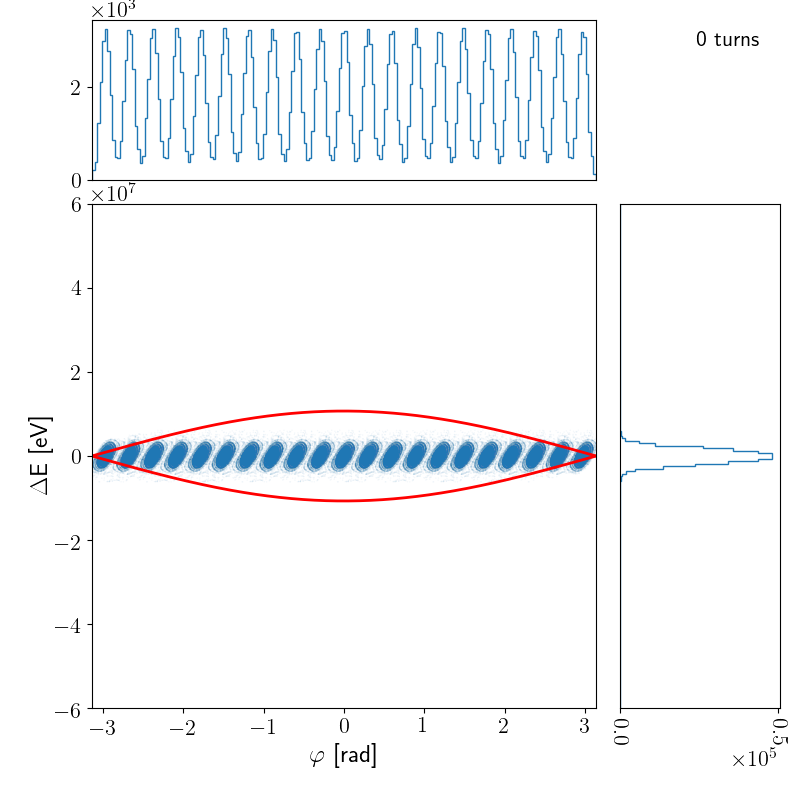 Example of RR rebunch used for muon
Waker system
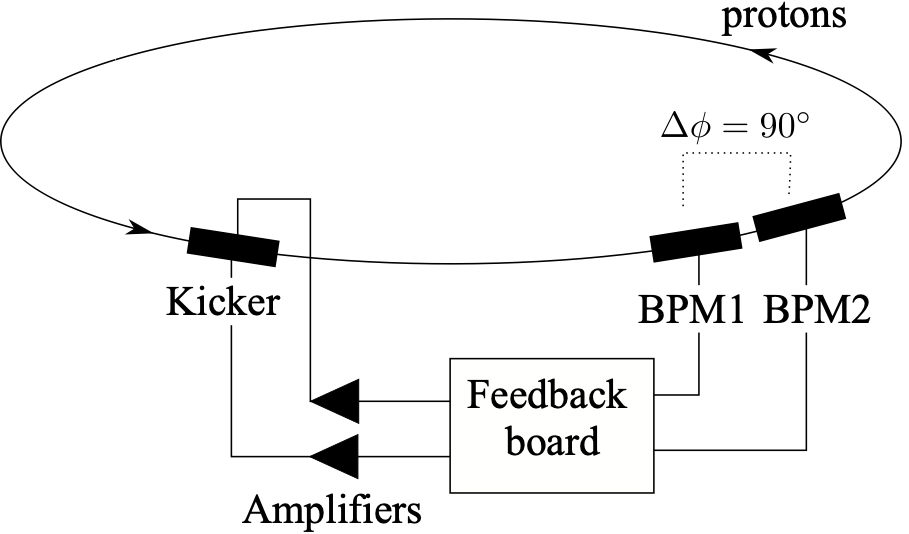 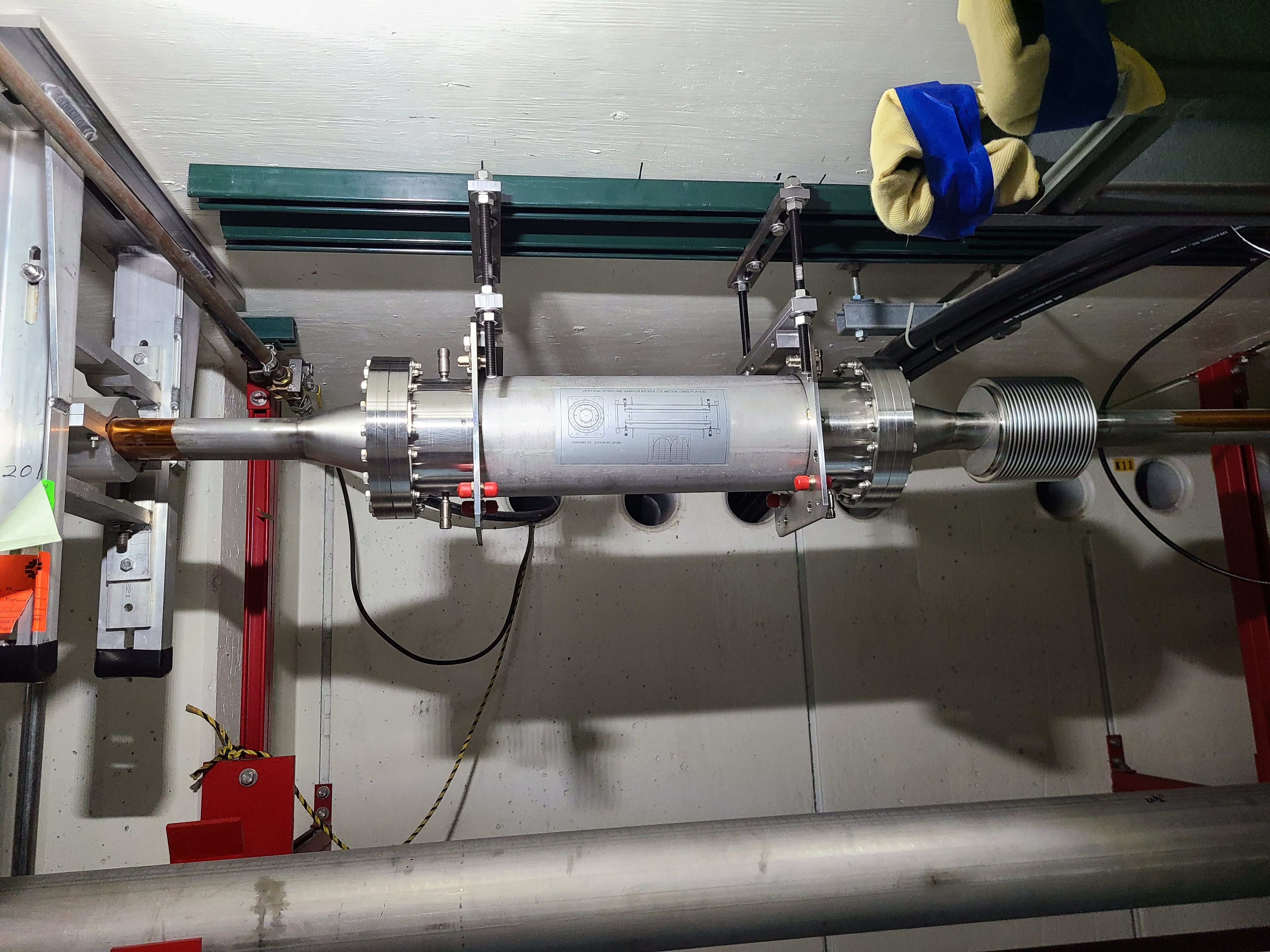 Reuse off-axis
Bpms
0.5m stripline kicker
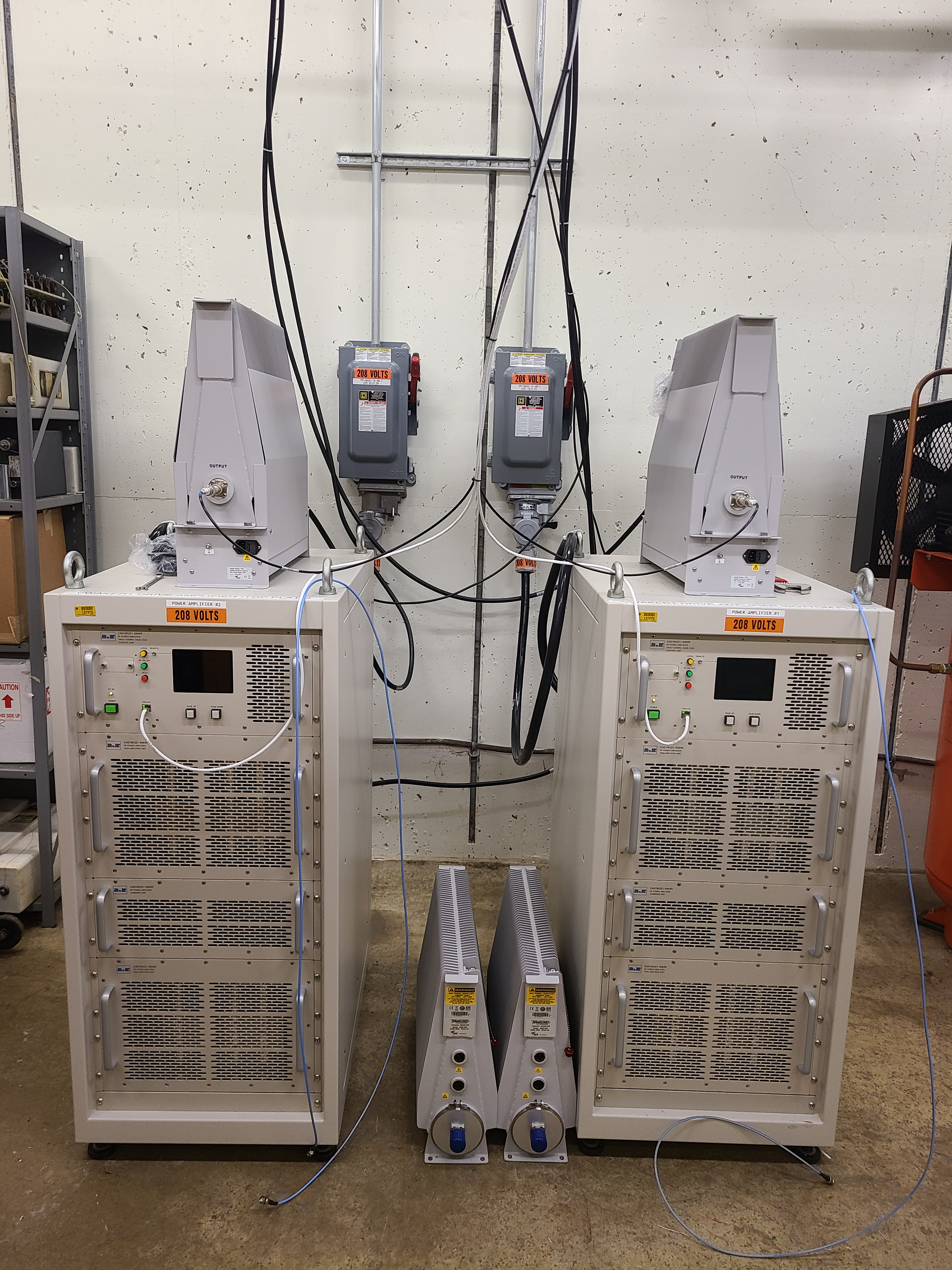 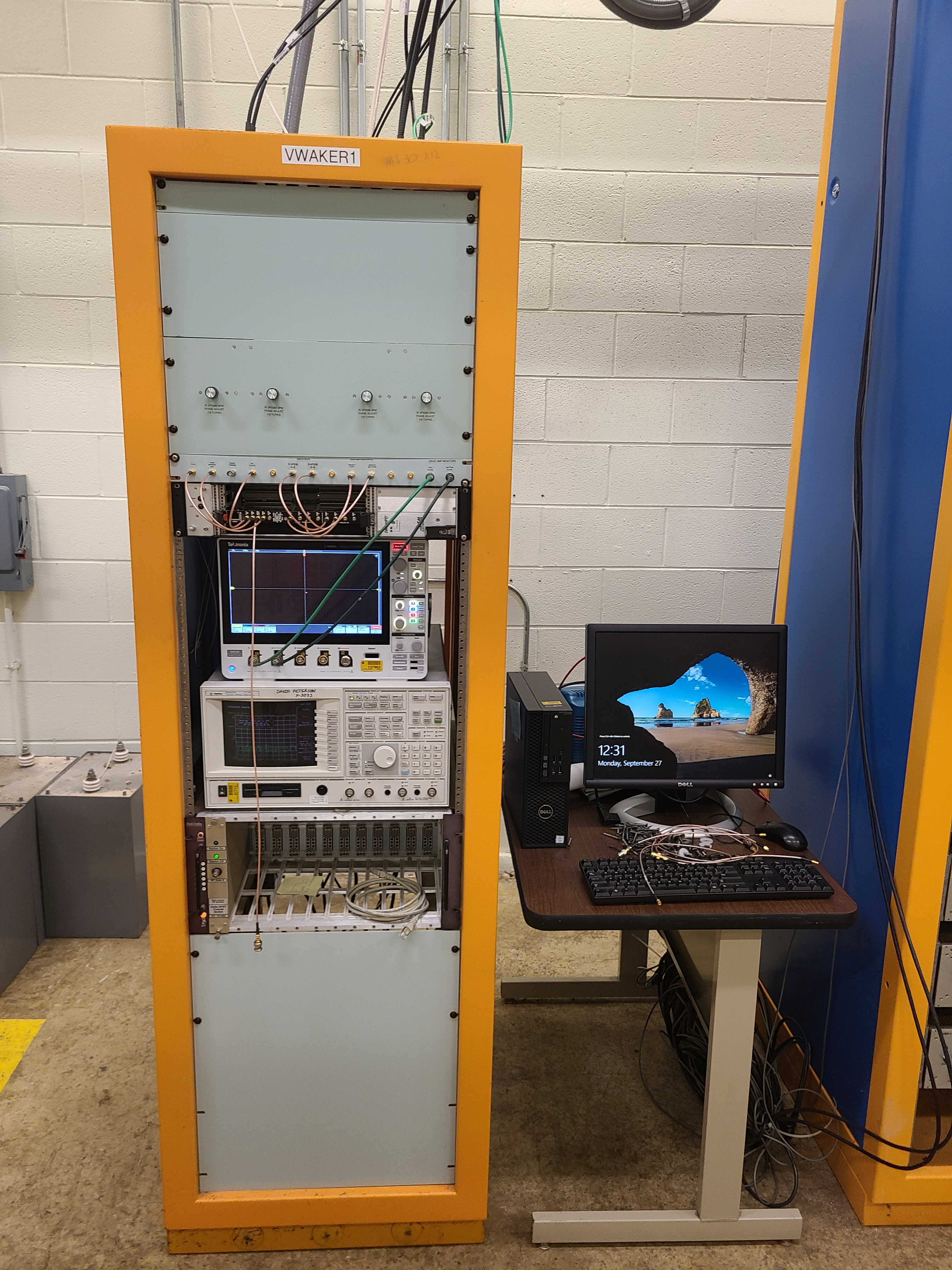 2.5 kW
Amplifiers
Timing in the system
All cables were verified before timing in the system

Correct delay and bpm coefficients were found by performing open loop transfer function measurements.

To verify the system worked as expected, both damping and antidamping was demonstrated for 53 MHz and 2.5 MHz beam
Time to try a wake
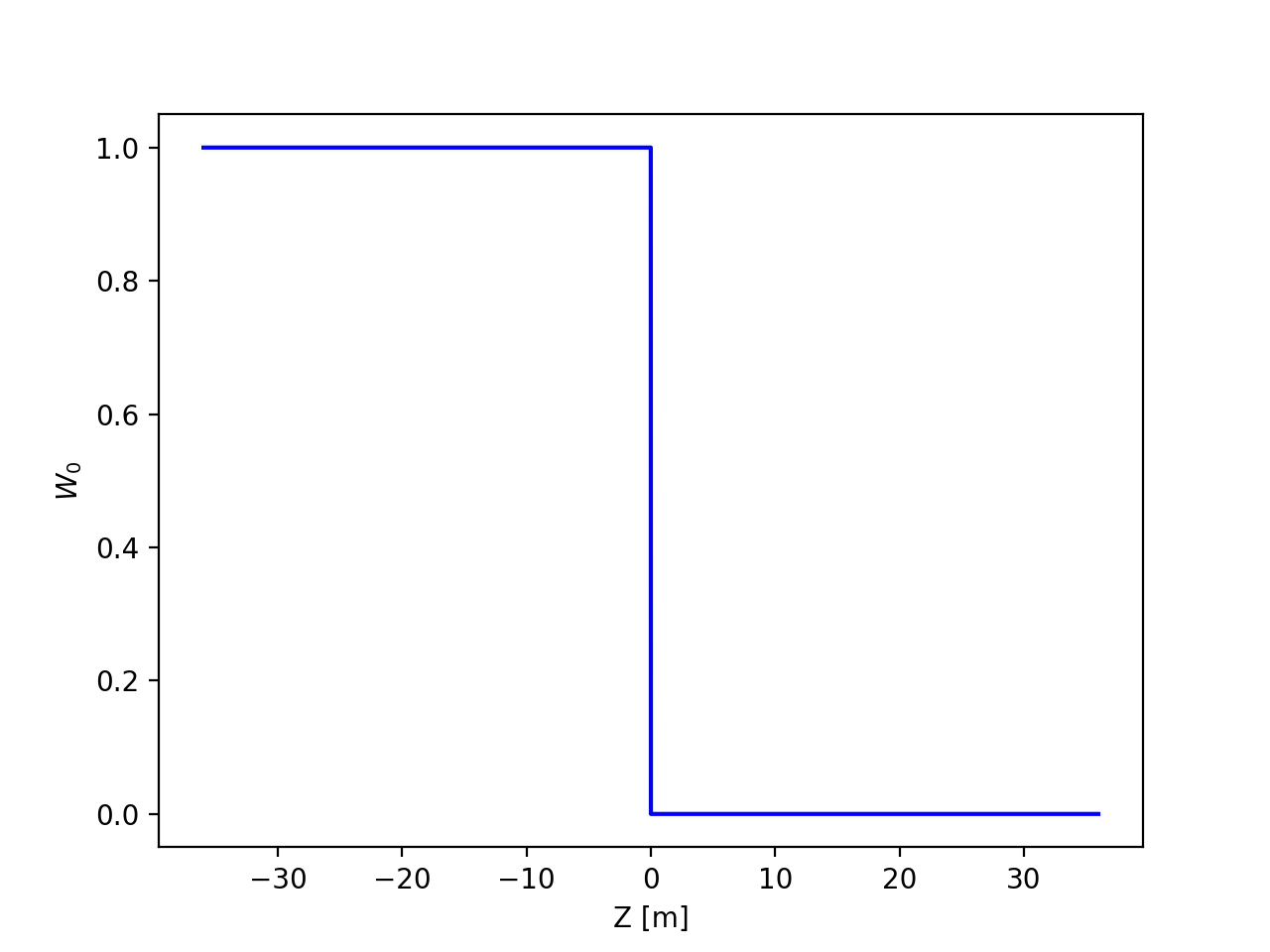 Start with Heaviside step function wake (theta wake)
W0=0 ahead of bunch, W0=1 behind
Kick is integral of dipole motion from timeslices infront

Started off at 5 booster turns, couldn’t see much
Increased to 10 booster turns, gain=5
Waker turned on at 1s for 50,000 turns
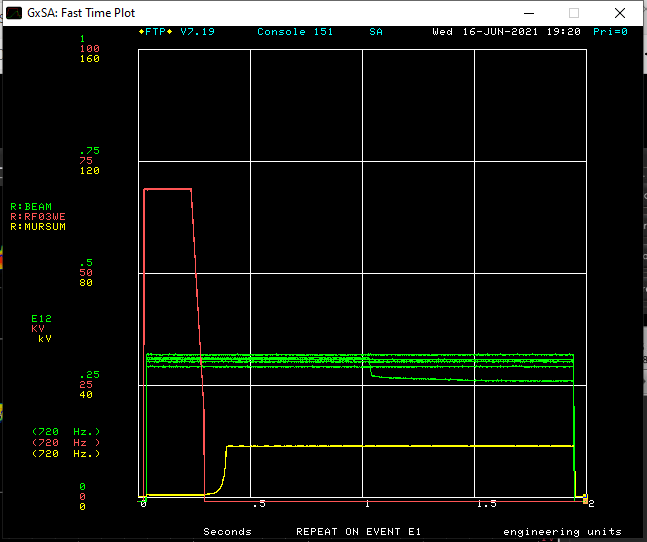 Beam fallout
First instability observed
Observed on Stripline pickups
Much smaller than bunch length
Signal is current differential

Diff signal 
Proportional to 
postion x intensity

Sum signal
Intensity
Time for some studies
Tune shift vs intensity with waker off
i.e. natural tune shift

Measurements less trustworthy at high intensity
Ping too strong
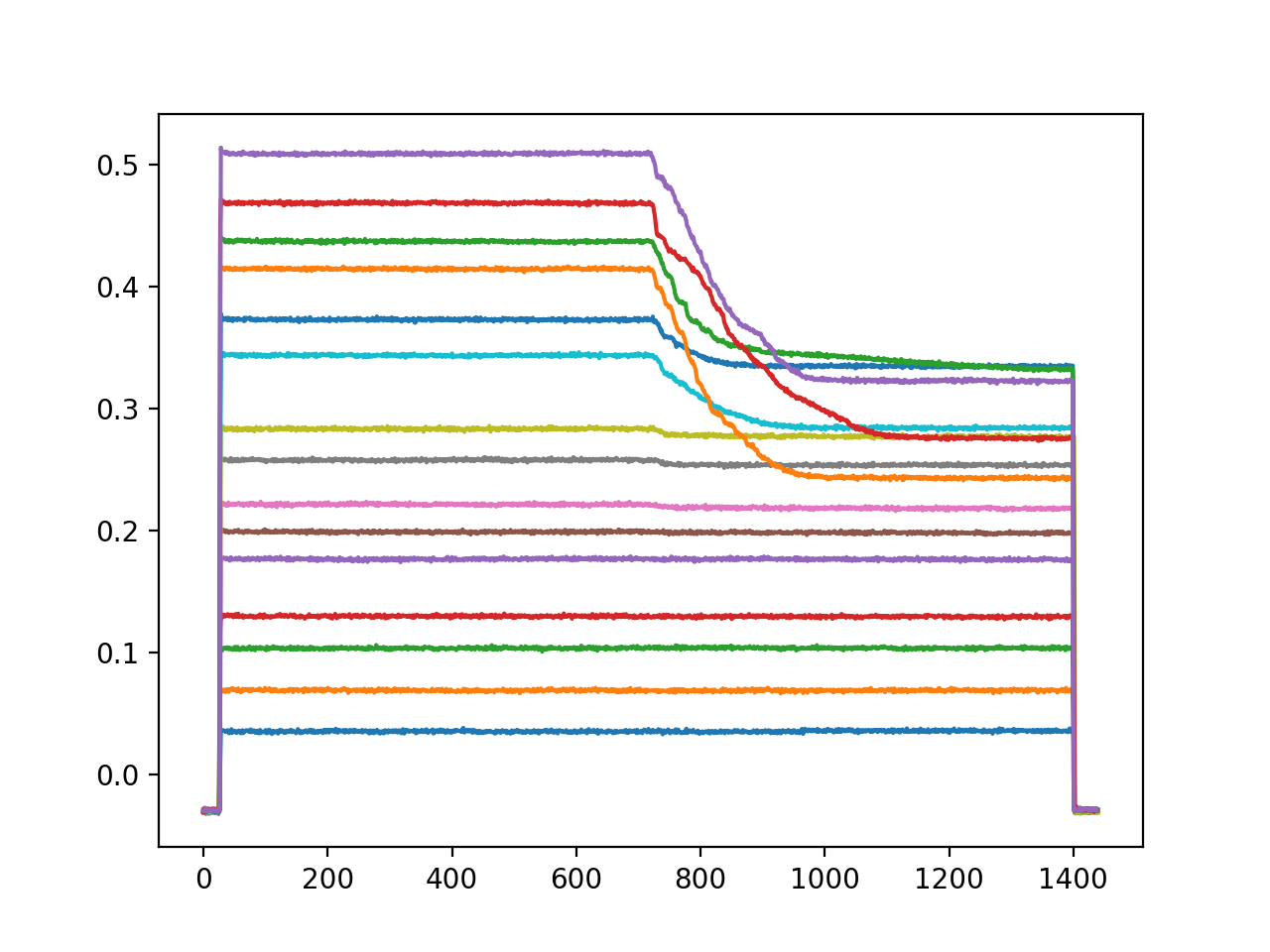 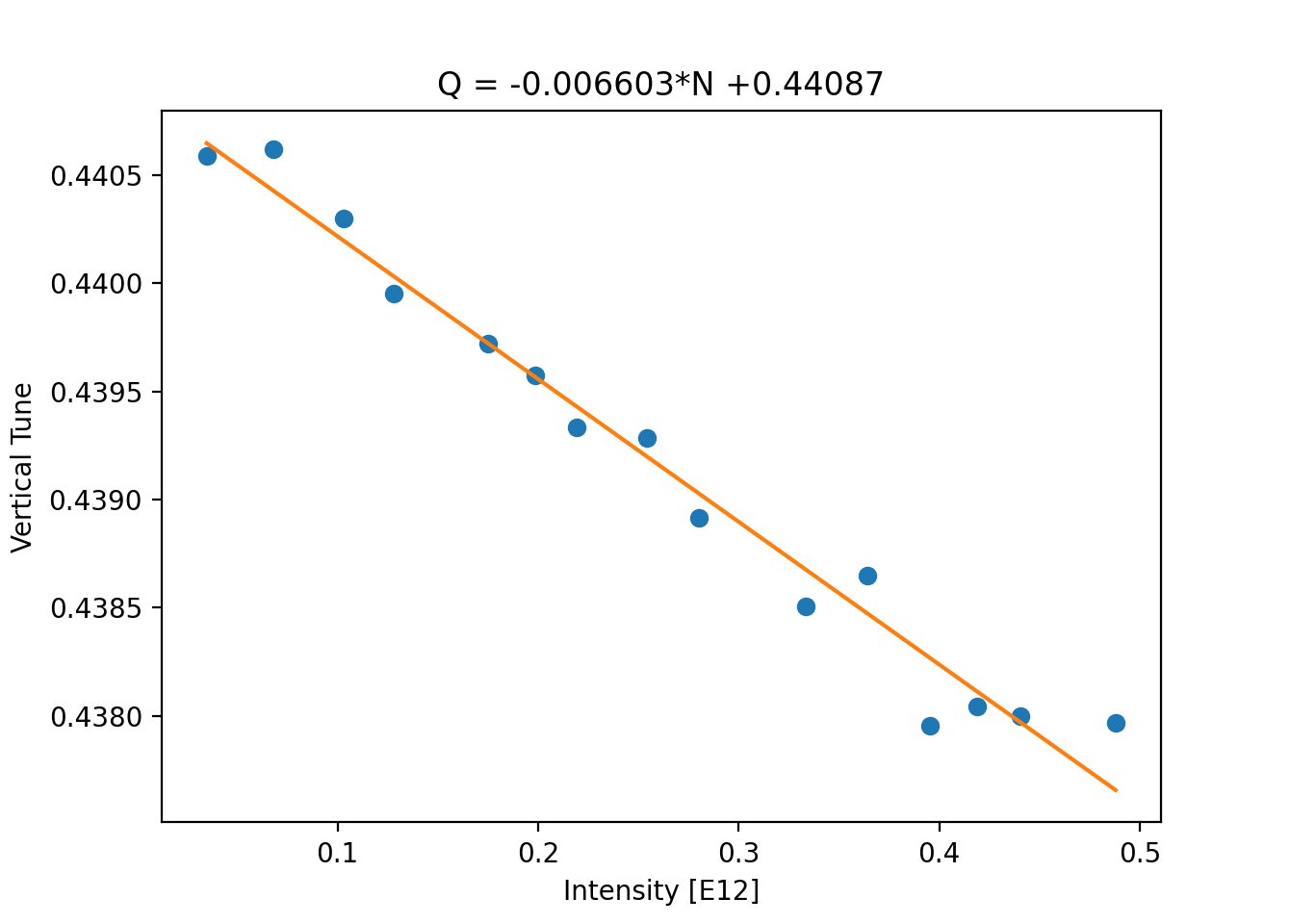 Tune vs gain
Tune vs gain
+ve gain -> -ve tune shift
-ve gain -> +ve tune shift

I’m a little skeptical of this measurements
Tune varies depending on turn window used
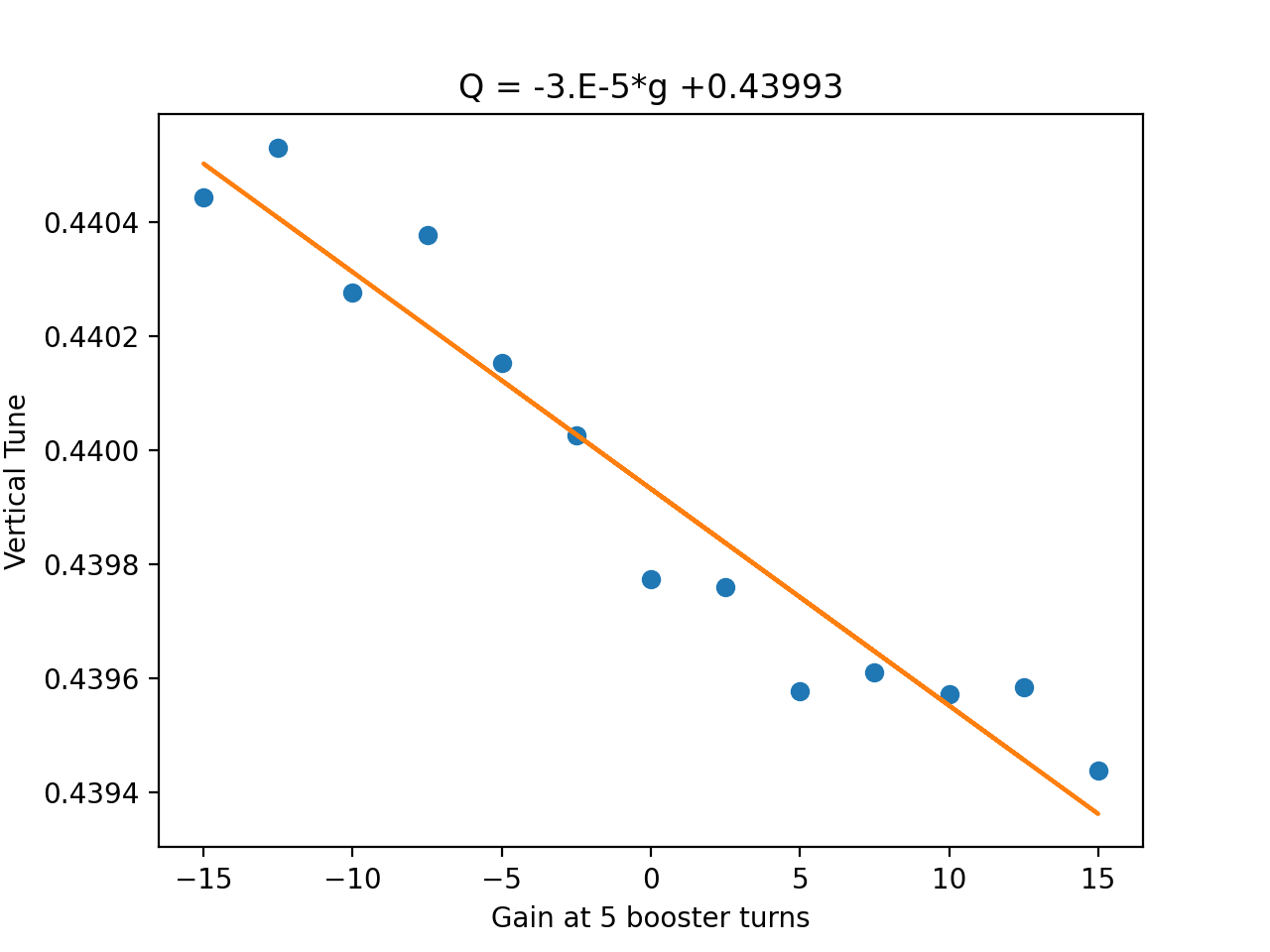 Parameters
4 booster turns, gain=2, just above threshold
1.1e11 ppb
Qsc=-0.0028
Qs~0.0005
q=Qsc/Qs ~ 5.6
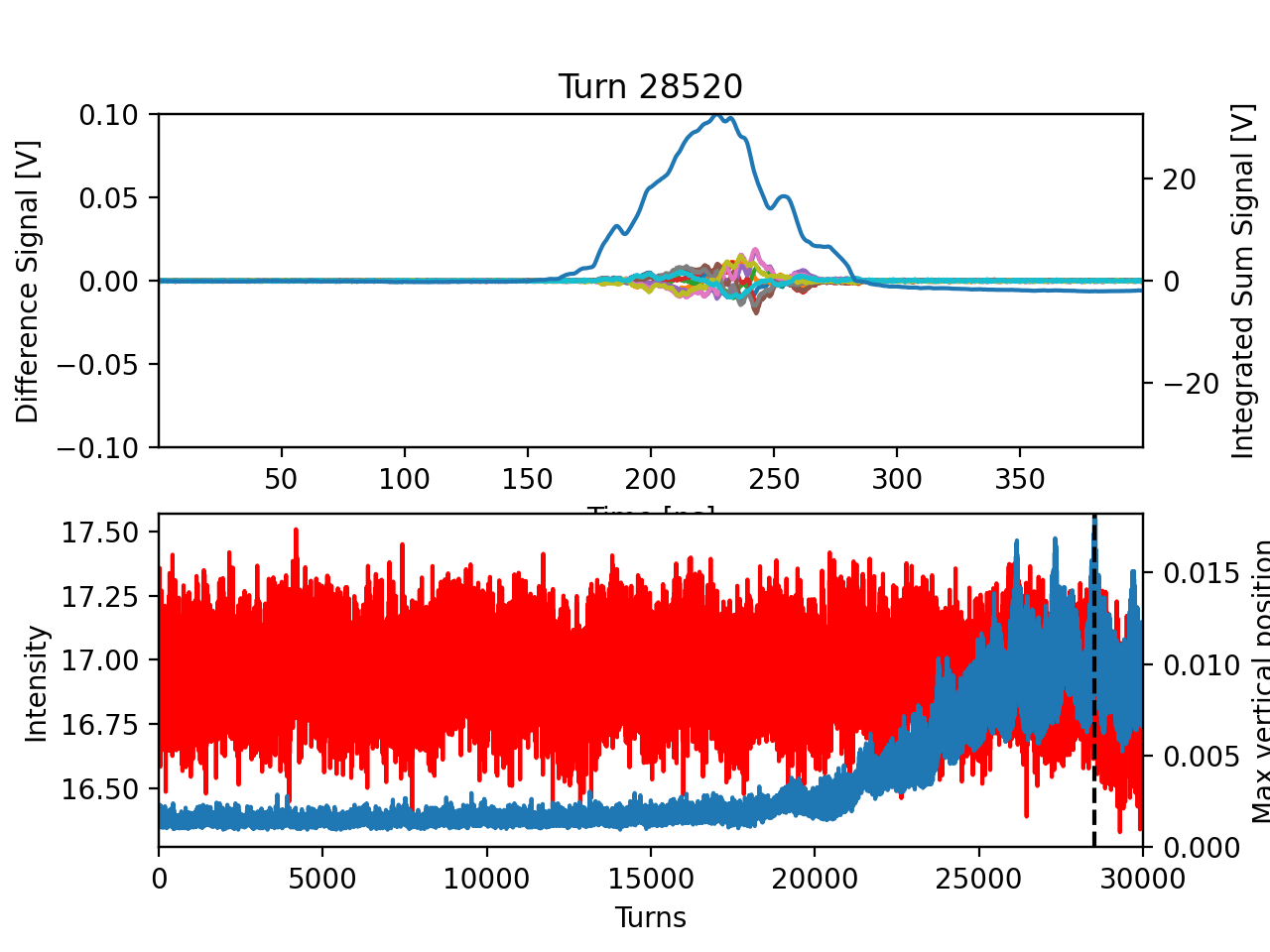 Max 
Difference 
Signal
8 booster turns - gain=0.62, just above threshold
2.2e11 ppb
Qsc=-0.0056
Qs~0.0005
q=Qsc/Qs ~ 11
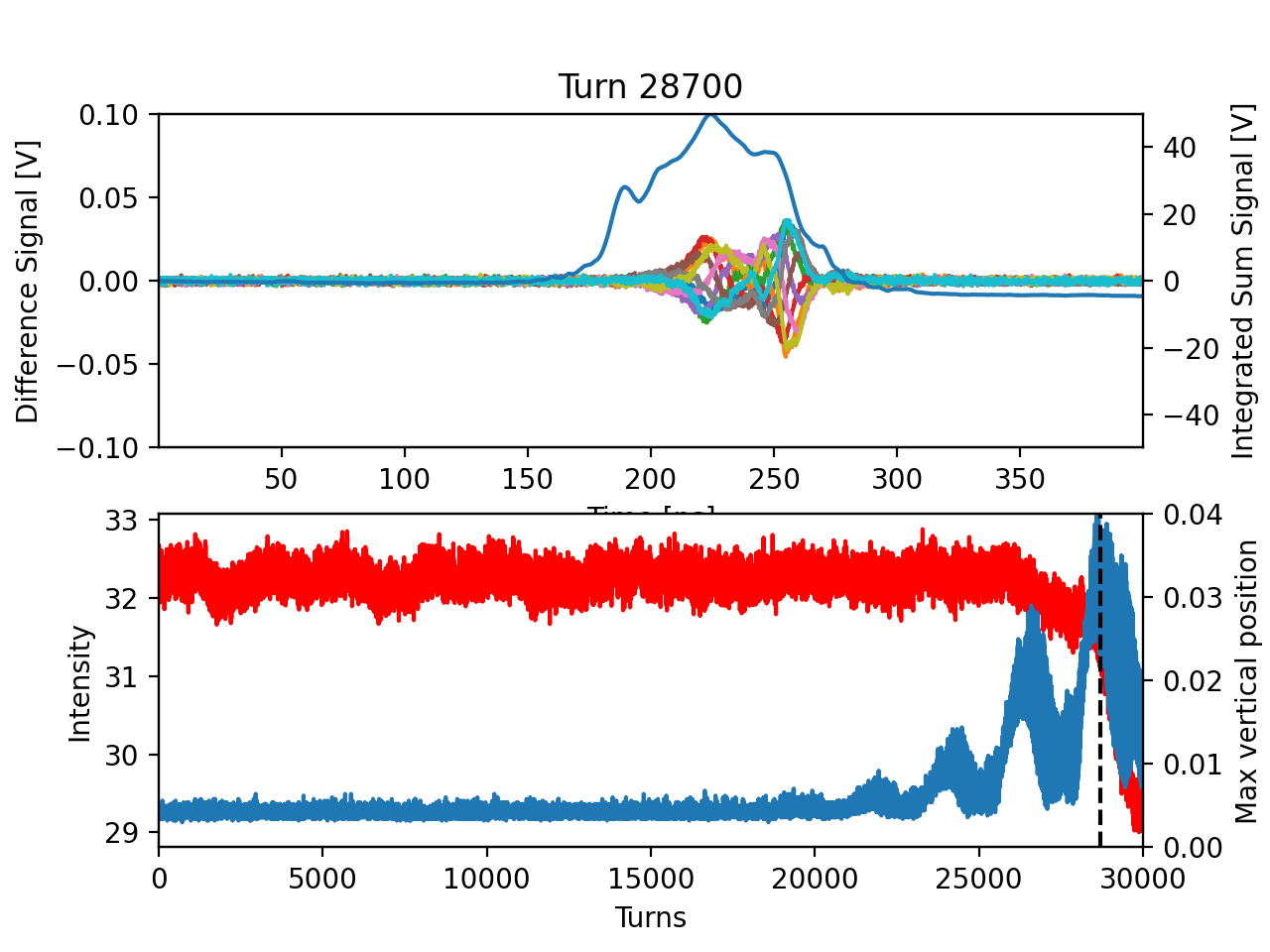 Max 
Difference 
Signal
16 booster turns - gain=0.325, just above threshold
5.1e11 ppb
Qsc=-0.013
Qs~0.0005
q=Qsc/Qs ~ 26
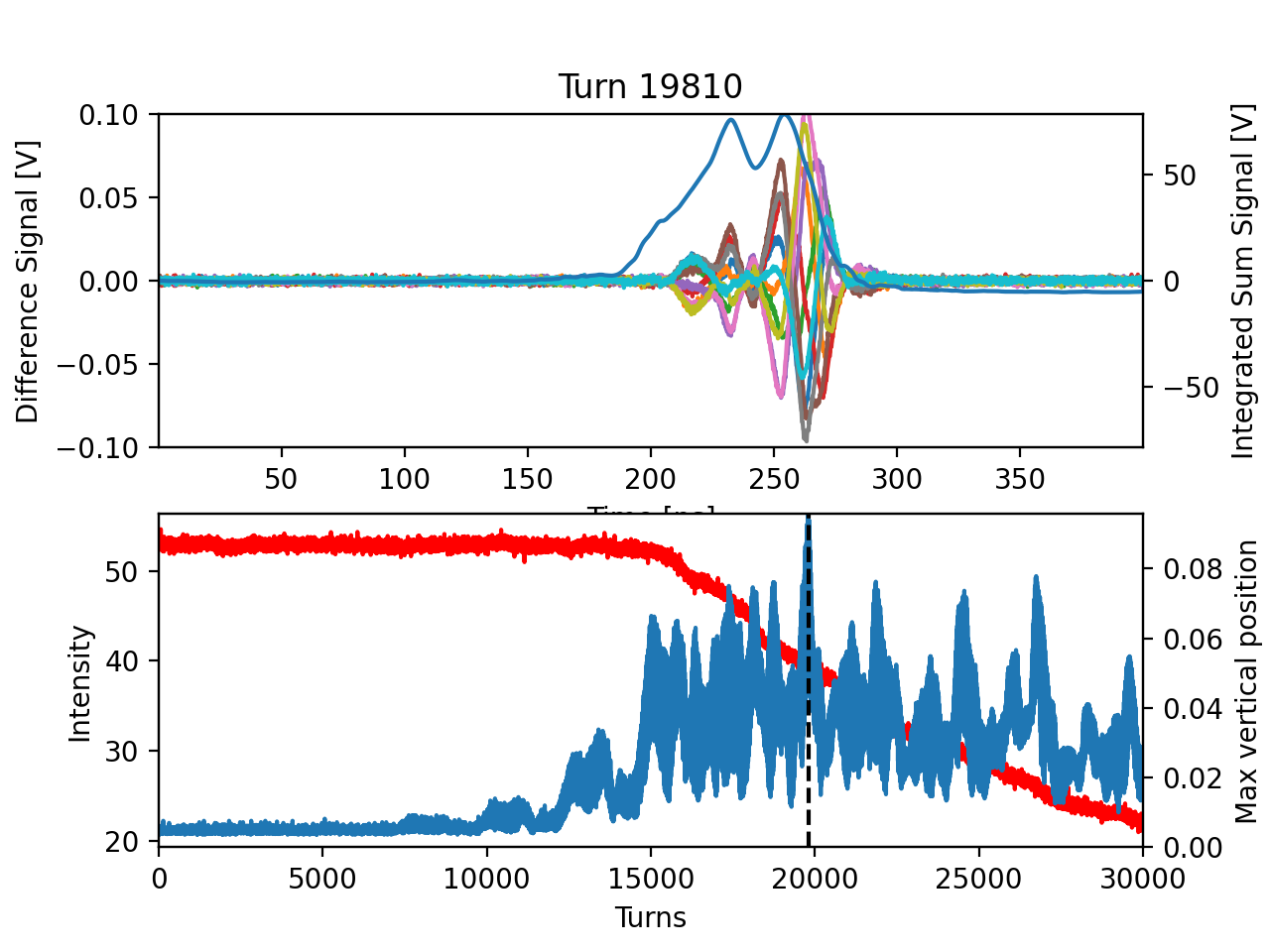 Max 
Difference 
Signal
Coupling to +1 vs -1mode
Gain=-9
Threshold at -ve gain appears a much higher gain
Without space charge 
Gain should be equivalent going +ve or -ve
With space charge
Should need more gain when shifting tune down
However, machine impedance means waker needs more gain to shift +ve
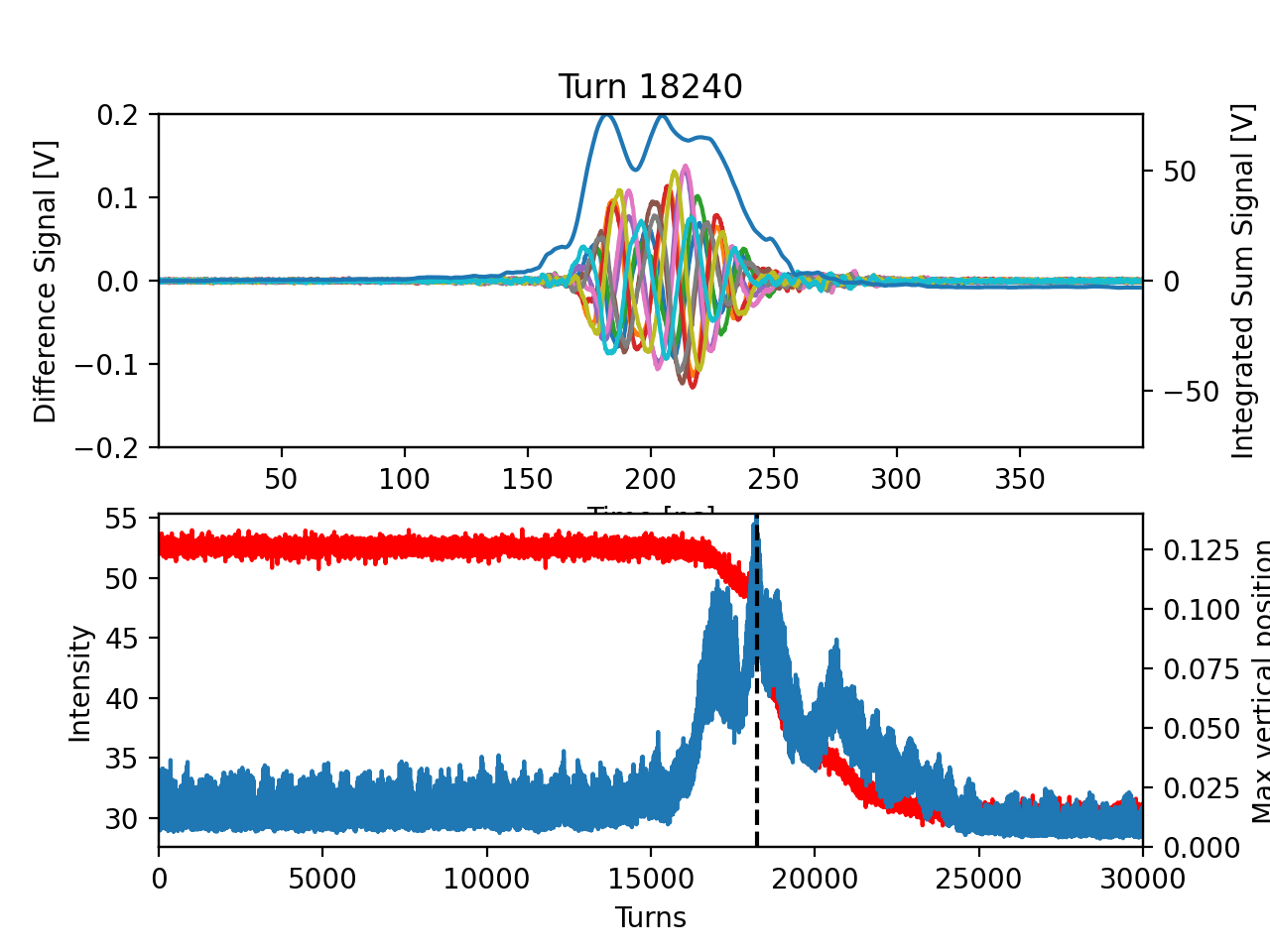 Qsc=-0.013
Qs~0.0005
q=Qsc/Qs ~ 26
Gain=0.3
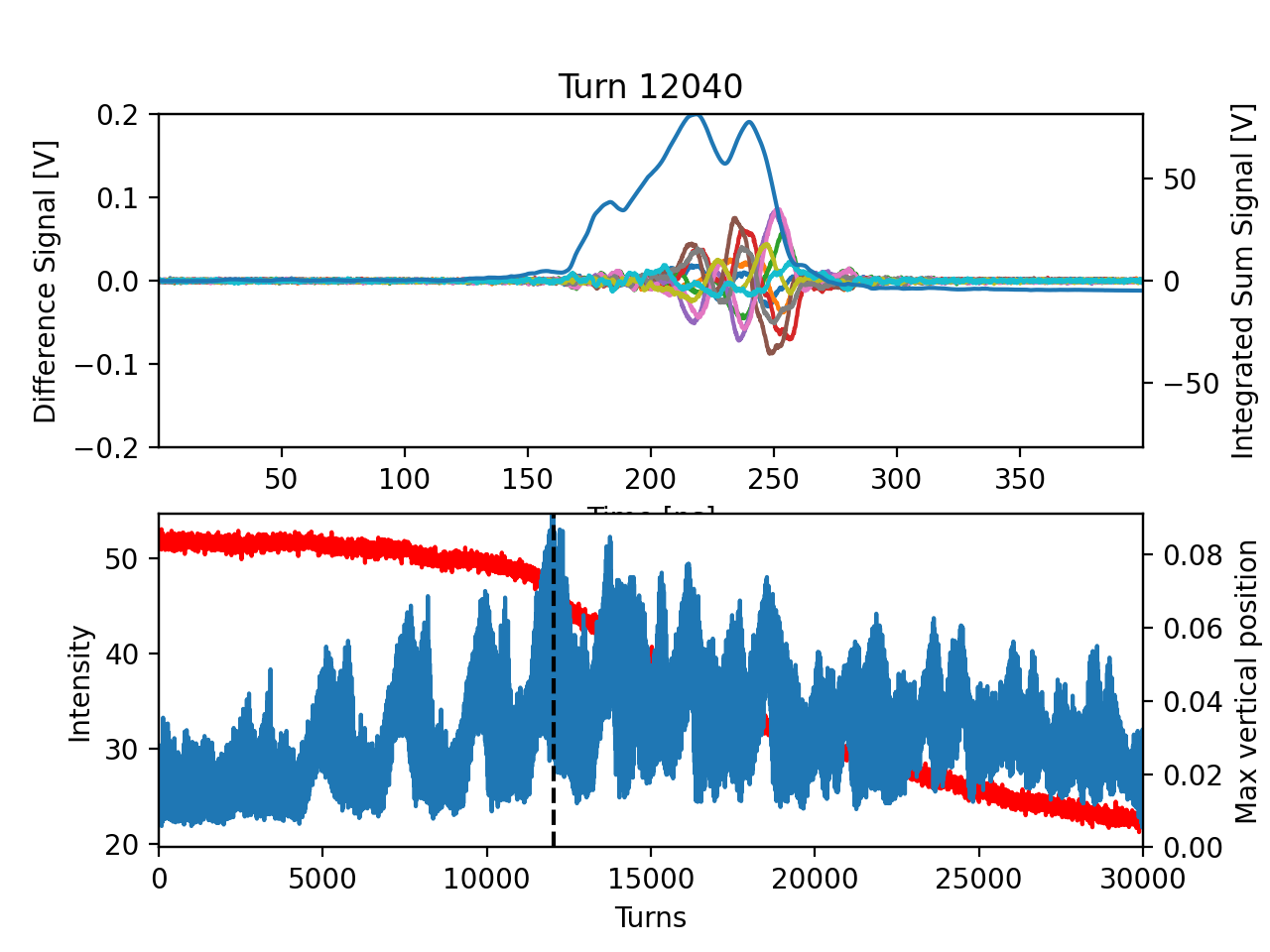 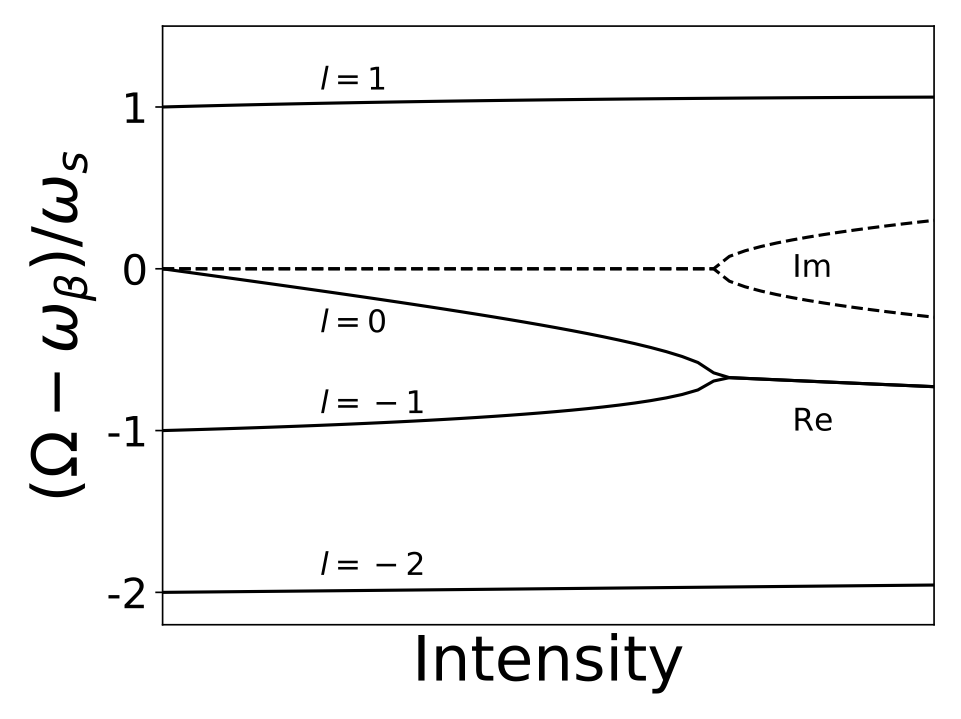 Modifications for next run
Need a better way to measure the tune
Will add closed loop transfer function option to board
Need an extra ADC for this
Will doing A-B before board to free up 2 ADCs

200 MHz board in development (500 MHz but only need 200MHz)
Moving from softcore to hardcore on FPGA
Most likely ready by the end of the year

New postdoc (joined September) will be working on this as well
Moving to IOTA
Most significant costs of the system are:
RF amplifiers
Board development
Both are easily moved from Recycler setup

Will need pickups (x2) + kicker to complete system

IOTA RF frequency is similar to Recycler (around 2-2.5MHz)

Reduced revolution time could make things a bit tricky
Recycler revolution time ~ 11 us
IOTA revolution time ~ 1.8 us
IOTA study plan
Recycler has some limitations
Large natural tune shift due to impedance, magnets etc.
Knob to control space charge is mostly based on intensity

IOTA studies
Study instability conditions at strong space charge
Compare with theory
Easier in IOTA due to low velocity I.e. minimal impedance

Couple studies with other experiments
e.g. electron cooling -> more control of phase space -> control of space charge
Summary
Wake building feedback system has been commissioned in Recycler and will eventually be moved to IOTA when protons are ready

Will allow study of instability conditions in varying space charge and wake amplitude

Collaboration is welcome in both RR and IOTA for these studies
Backup
Key Parameters
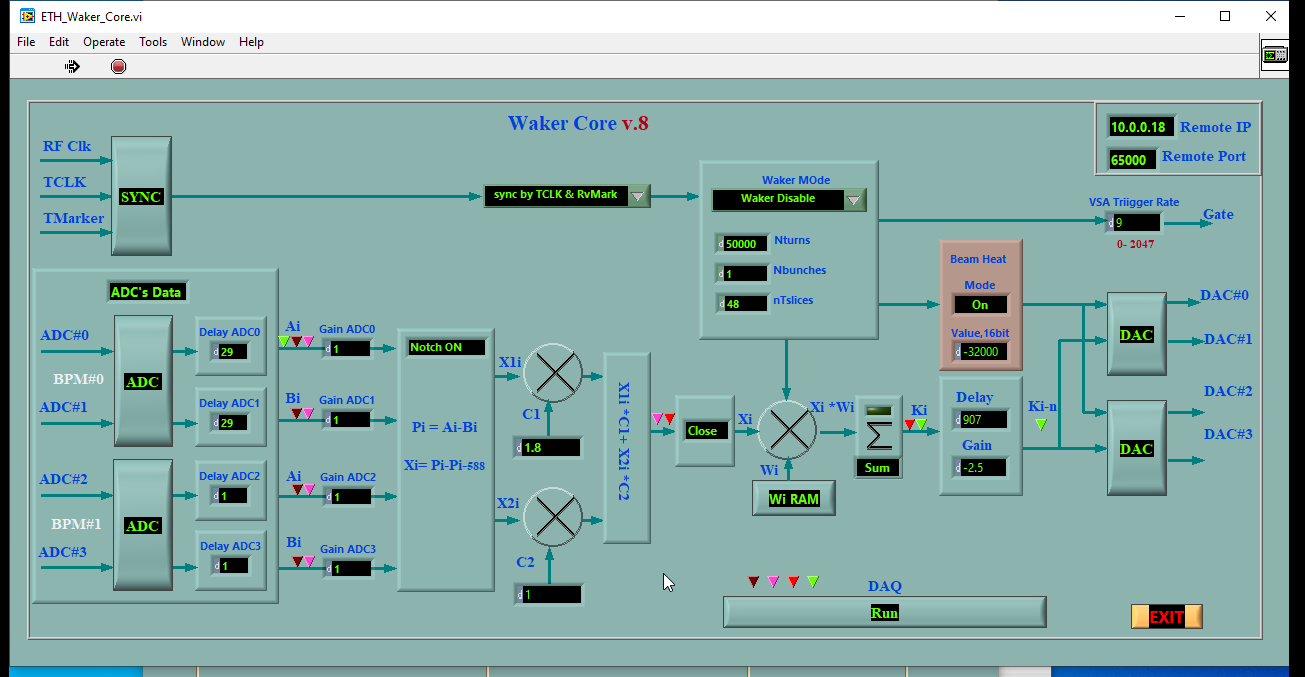 Timing in the system
Combining the bpm signals with the C1,C2 coefficients
Can simulate a signal with optimal phase advance to the kicker
i.e. 90deg

Set delay such that kicker kicks the beam

Can be found by performing open loop beam transfer function
Open Loop Beam Transfer Function measurement setup
Break loop between board and amplifiers

VSA sends noise source in frequency bandwidth to the amplifier

Board sends combined bpm signal to the VSA
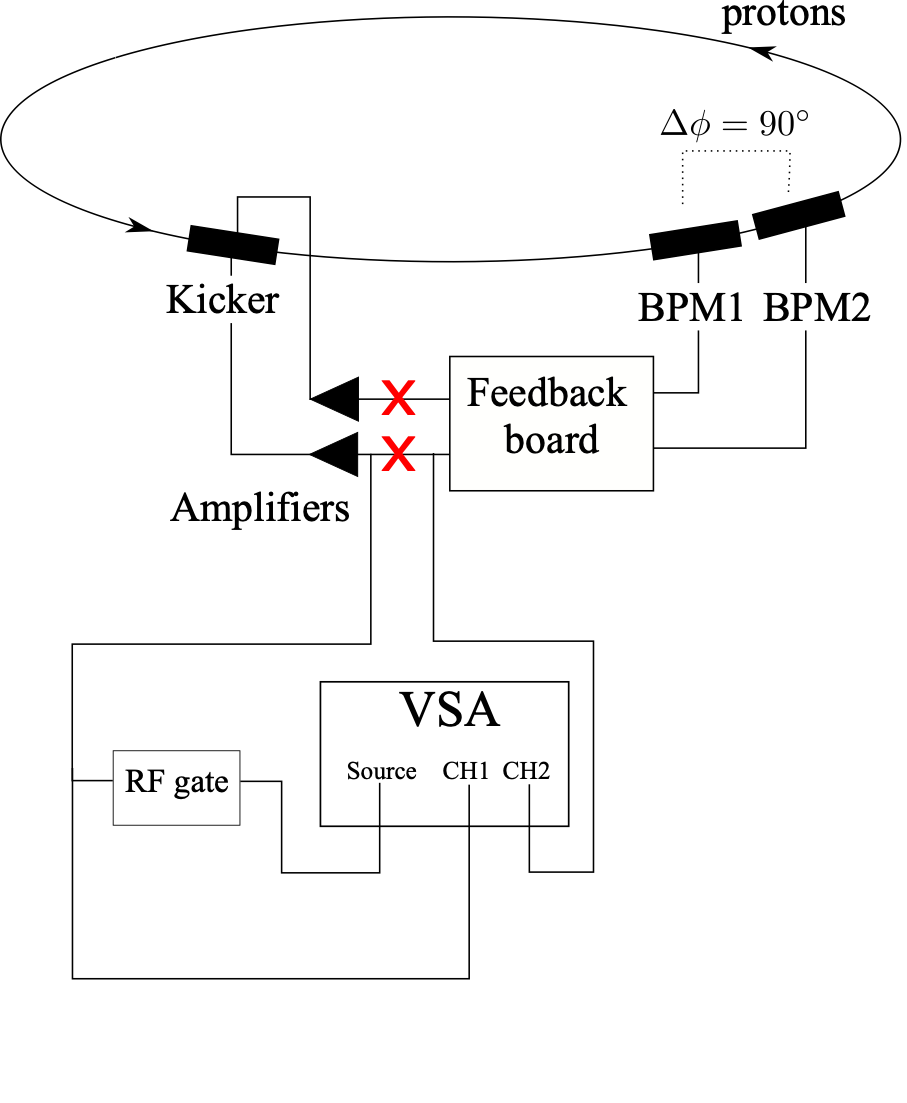 Betatron sidebands
Tune = Q + q
Integer
Fractional
Lower sideband
Upper sideband
(n+q)*f_rev
(n-q)*f_rev
n*f_rev
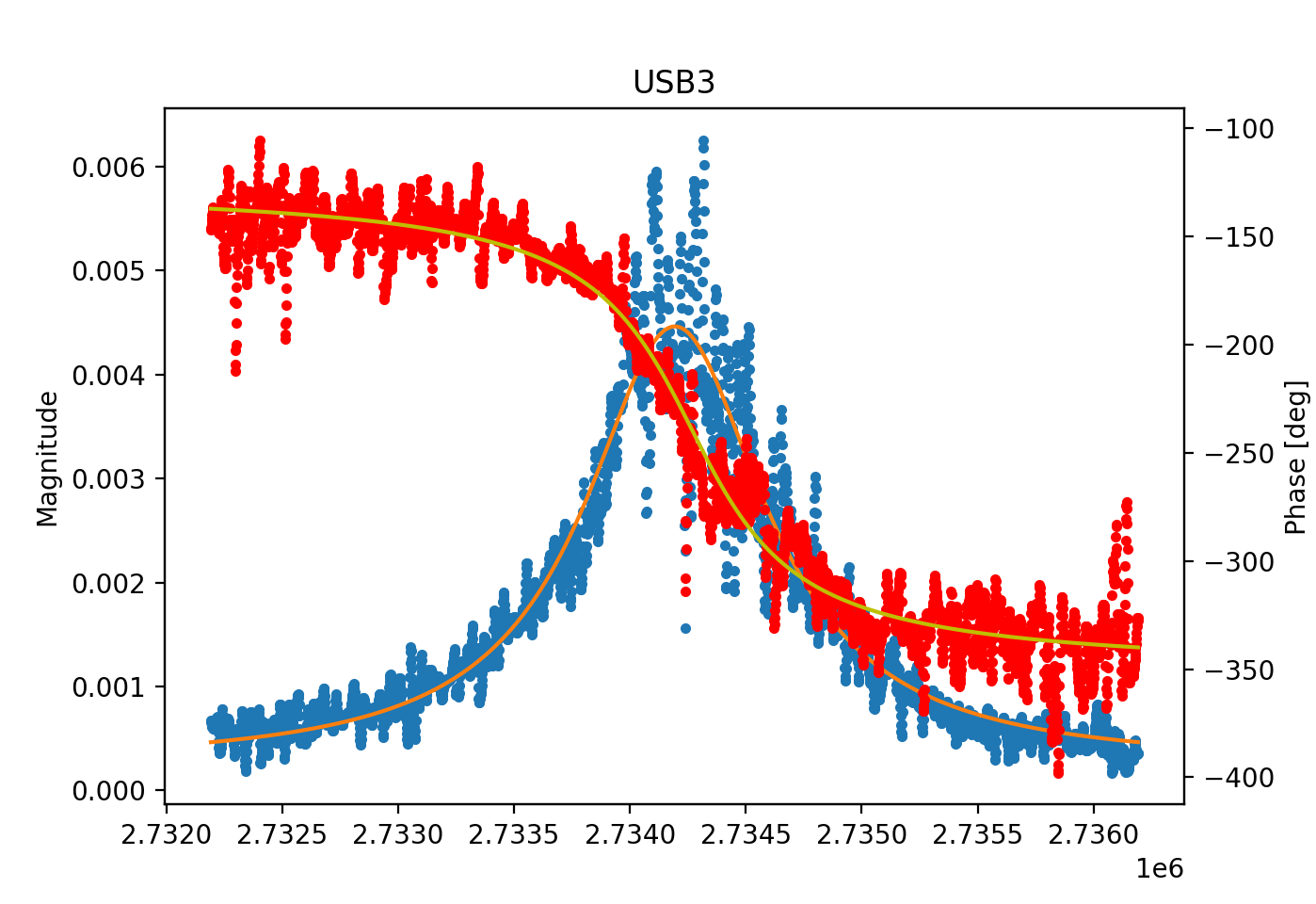 Example measurement
System delay
Sum of upper and lower sideband phase vs combined frequency of sidebands
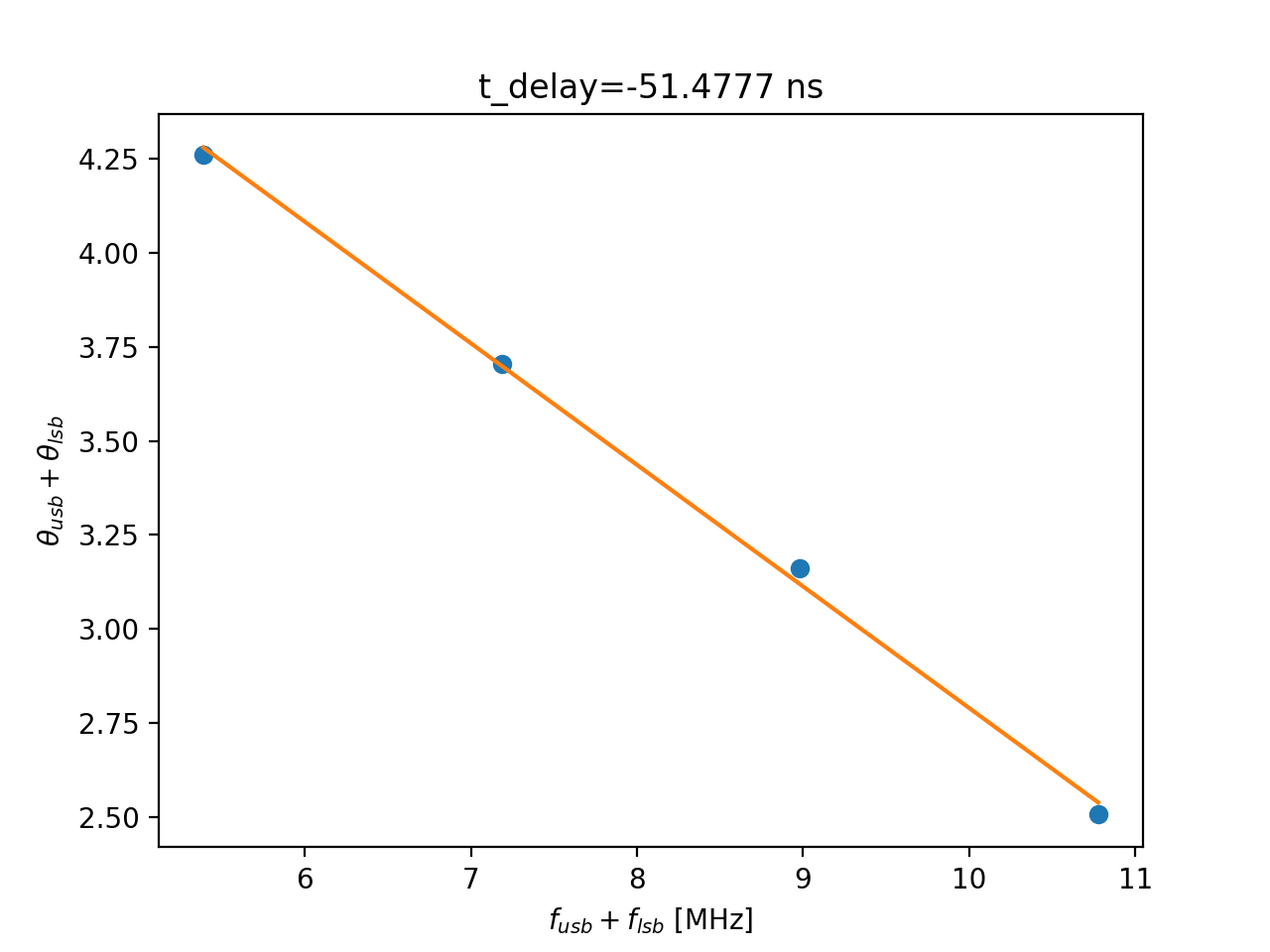 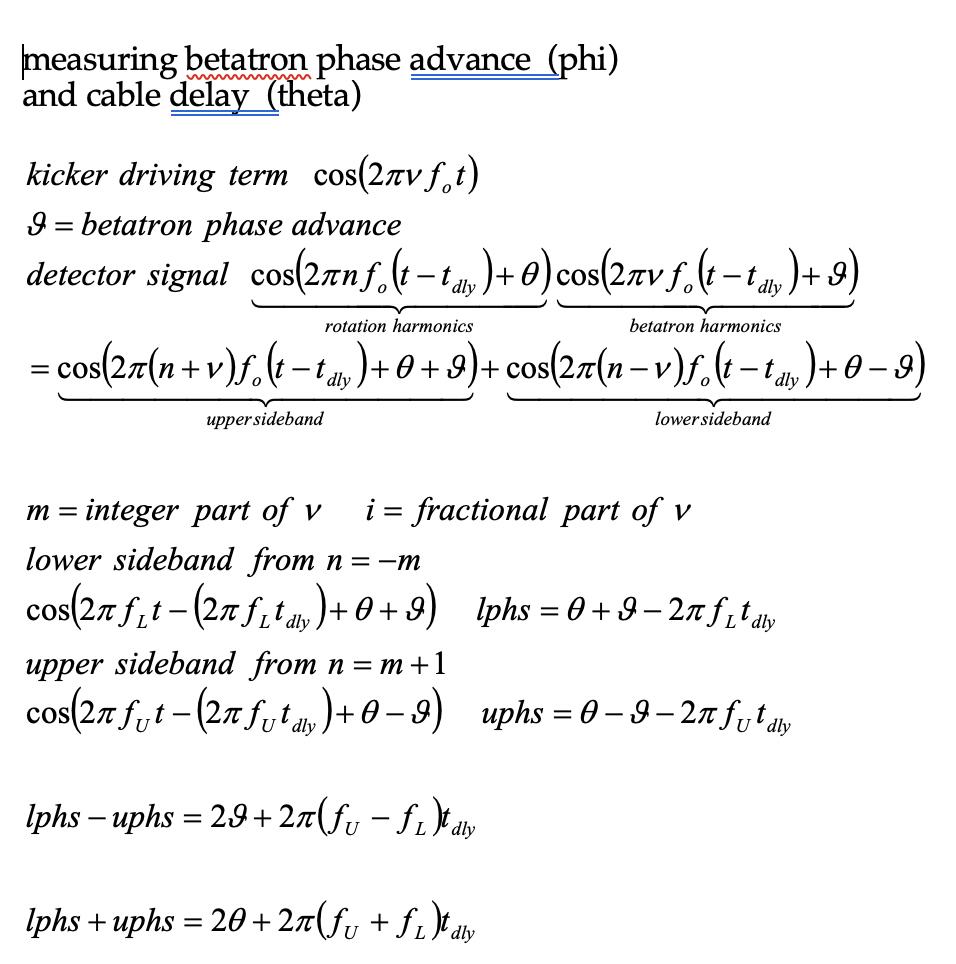 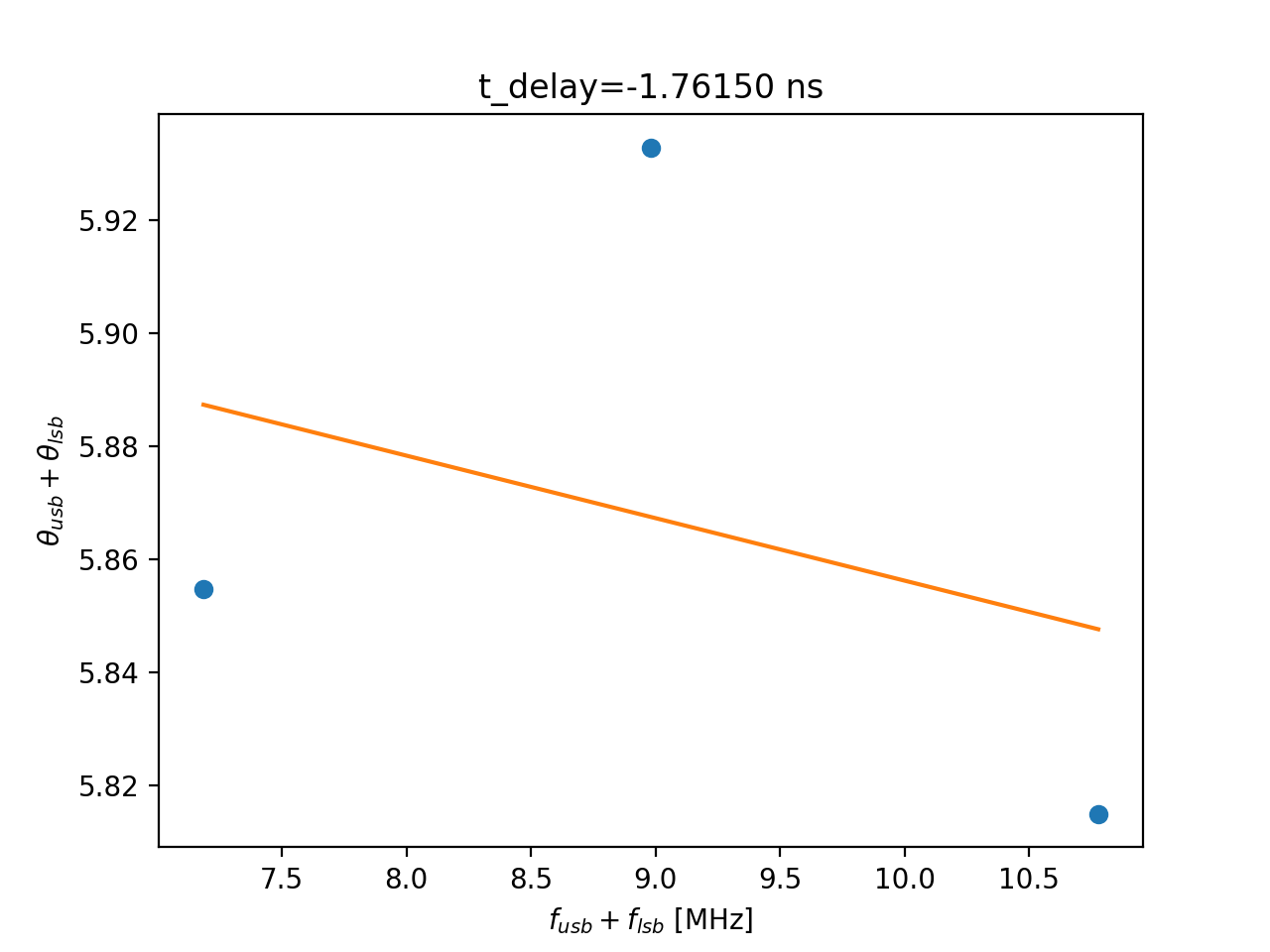 Coefficients of bpm
Once t_dly~0,

Phase difference between 2 sidebands is twice the phase advance from pickup to kicker

Ideal phase advance is 90deg, so sideband difference should be 180

However, phase response from notch results in 180 flip around revolution harmonic




Therefore, both sidebands should have the same phase

Not quite sure where the 10-15 deg offset comes from
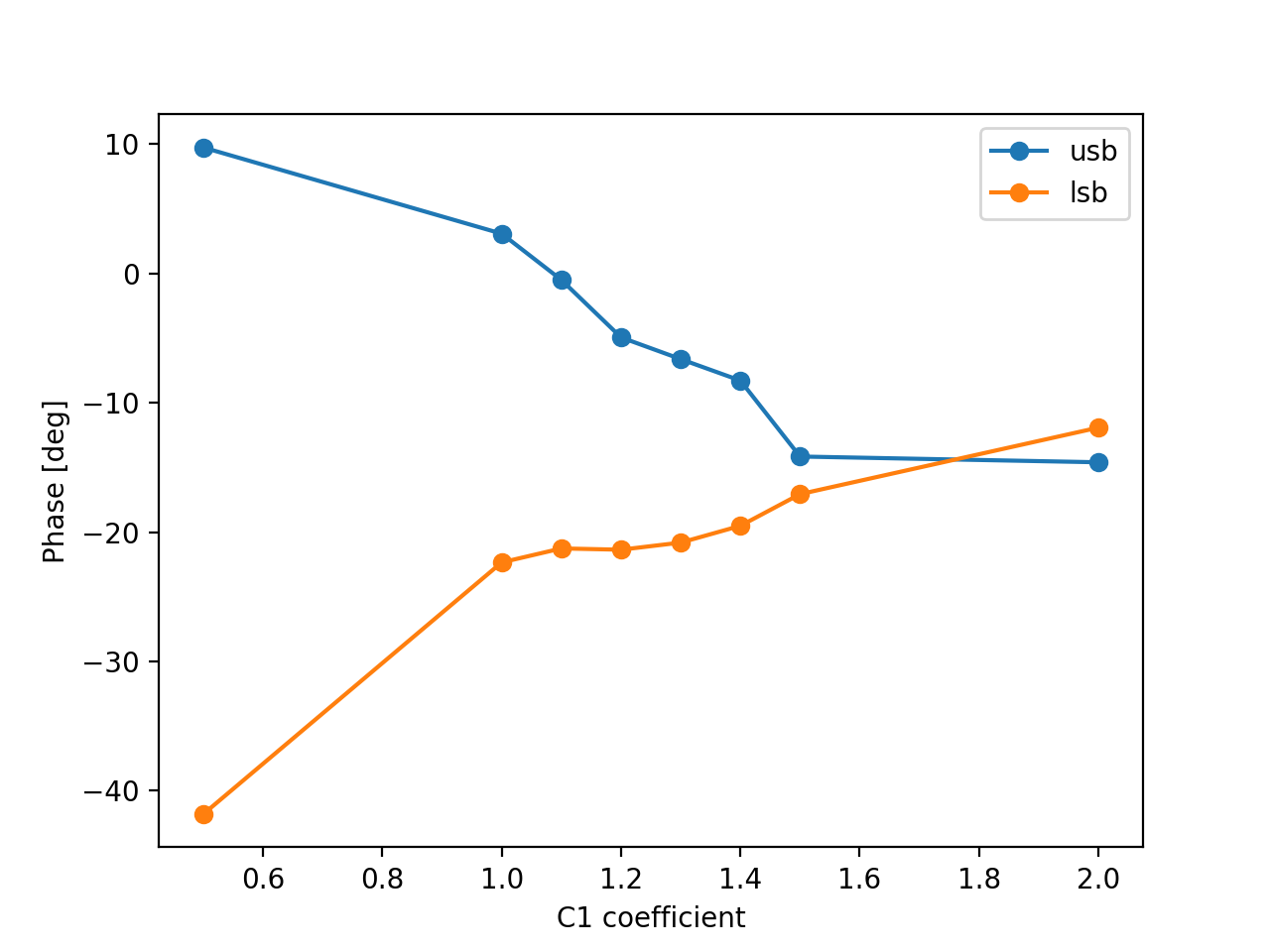 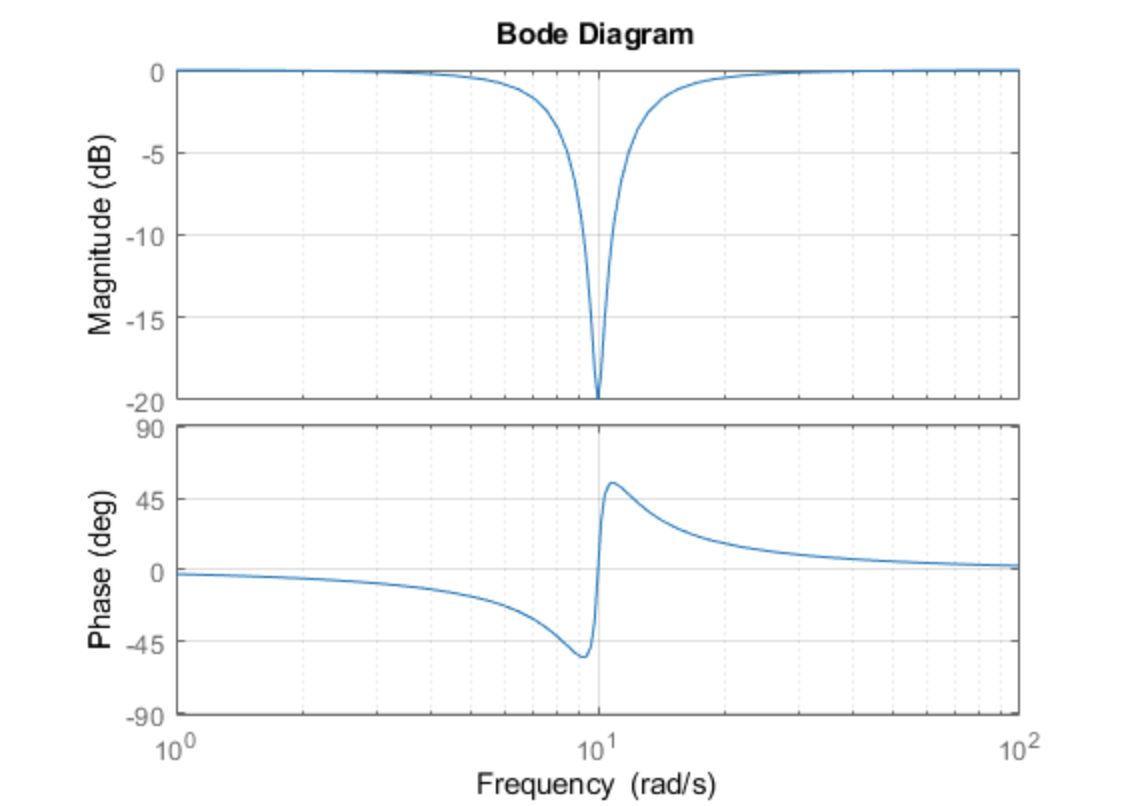 System timed in, try to damp/antidamp as test
First try on 53Mhz beam






Then try anti damp 2.5MHz beam
Not sure why most motion is middle 2 bunches
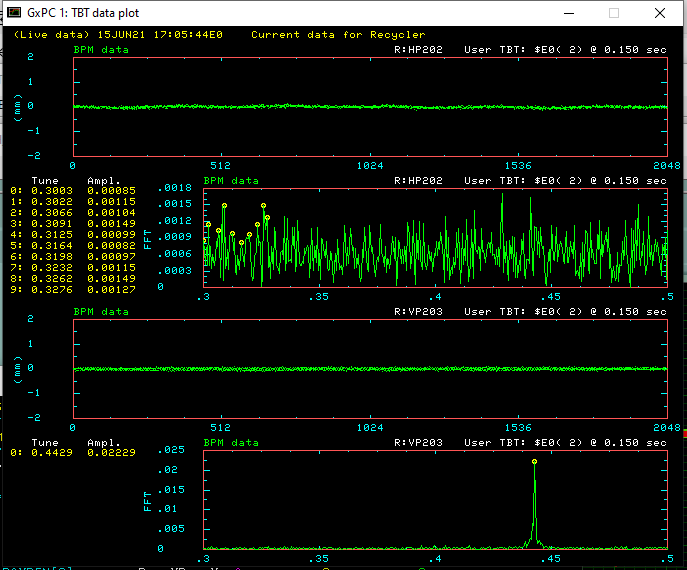 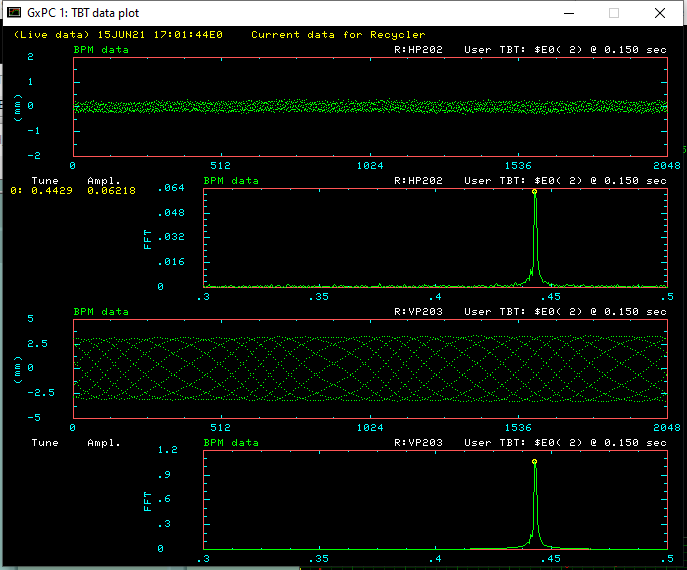 Damp
Antidamp
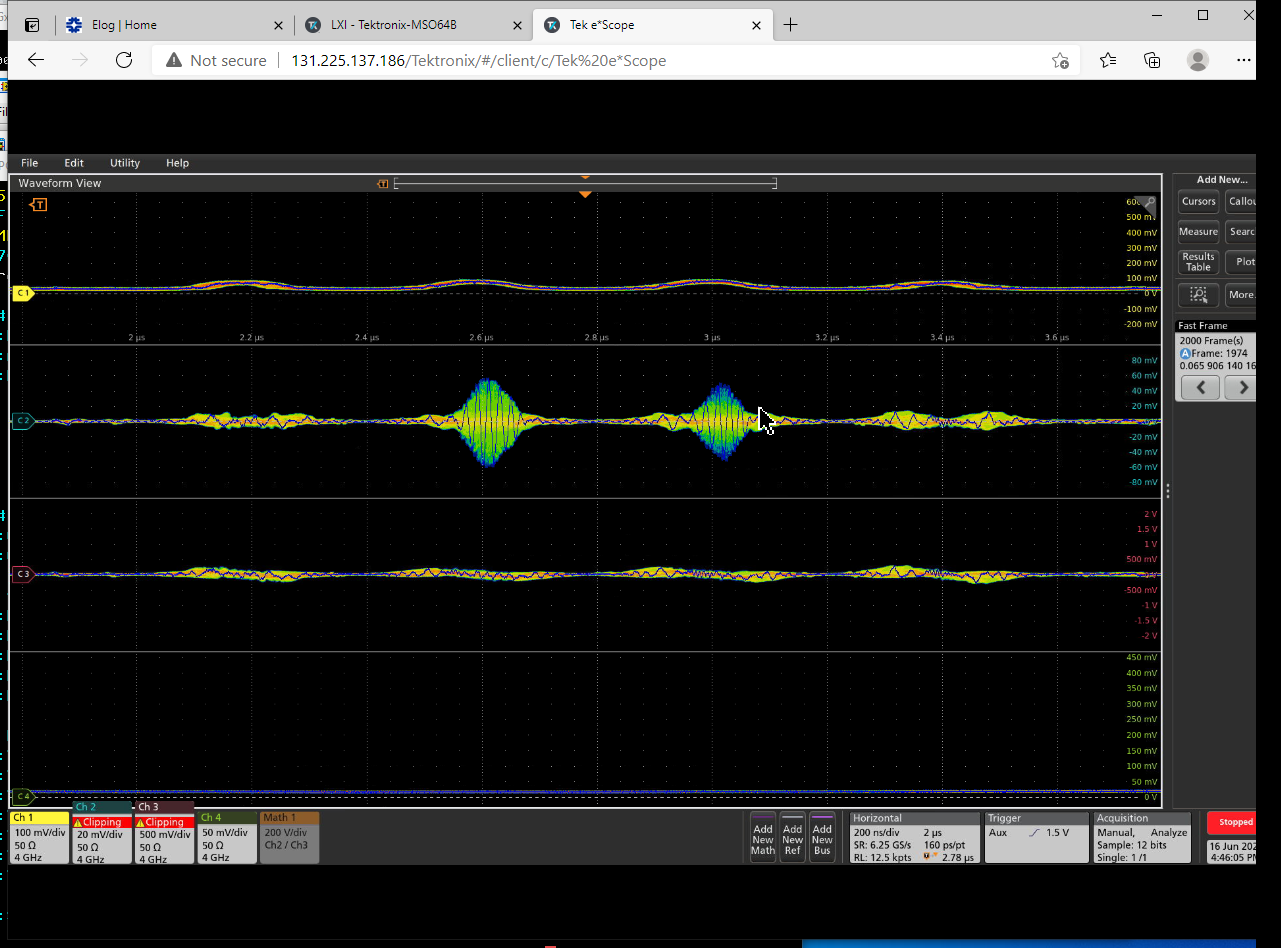 Stripline pickup analysis
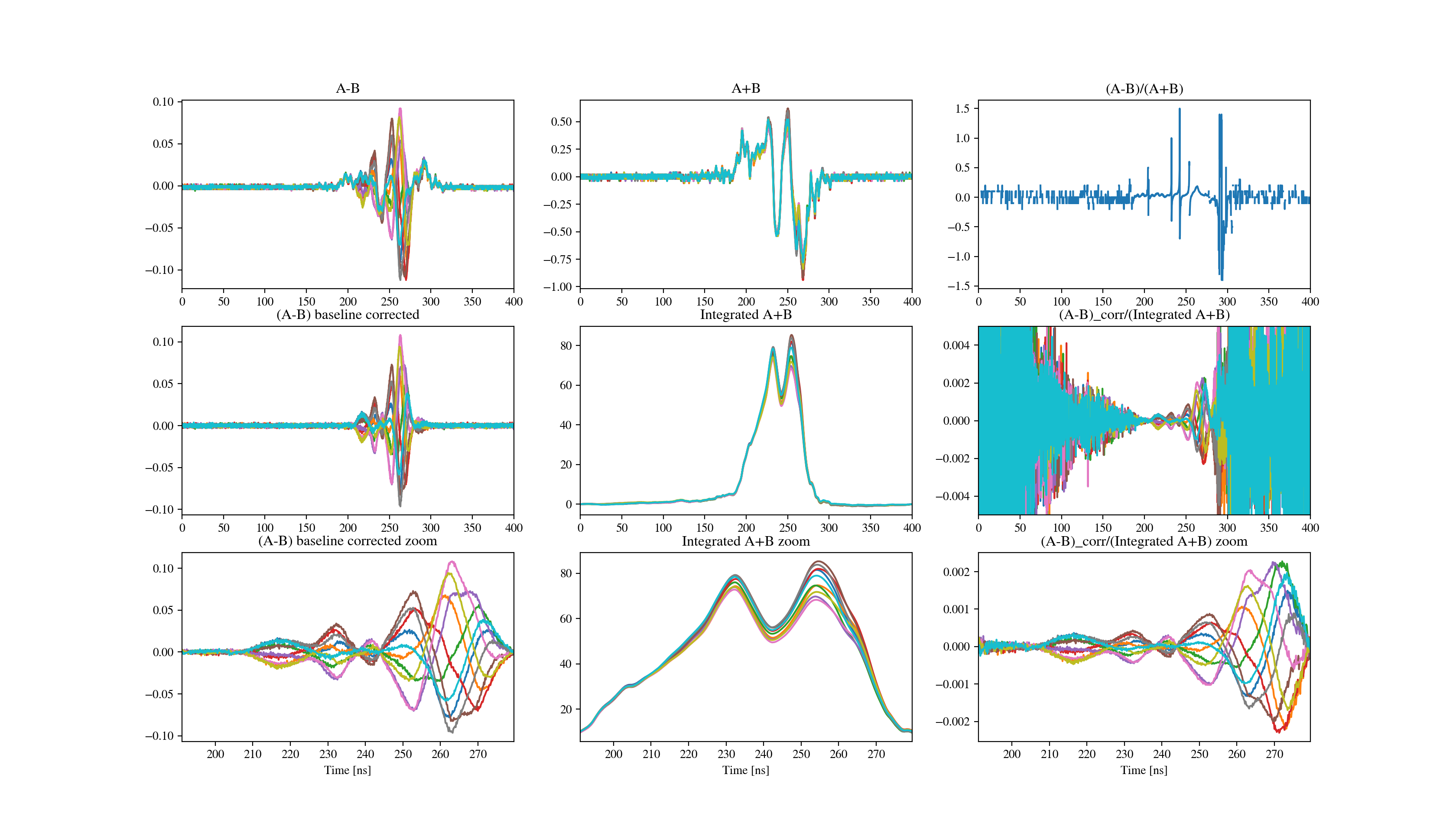 Raw
Corrected
Zoom
Baseline correction (CERN headtail monitor)
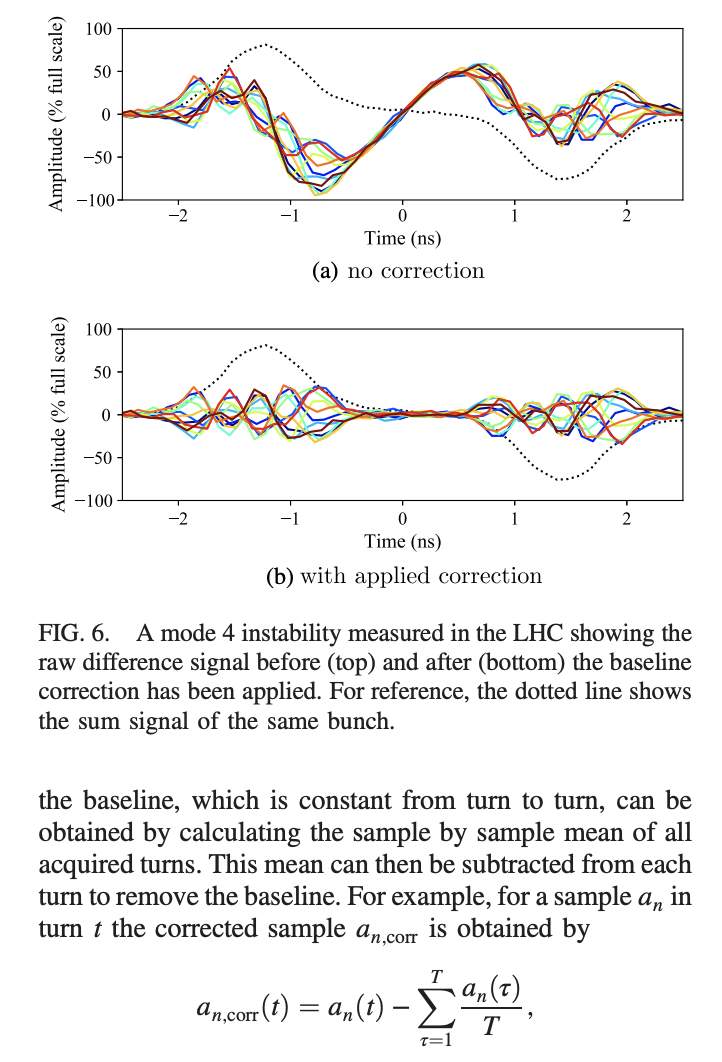